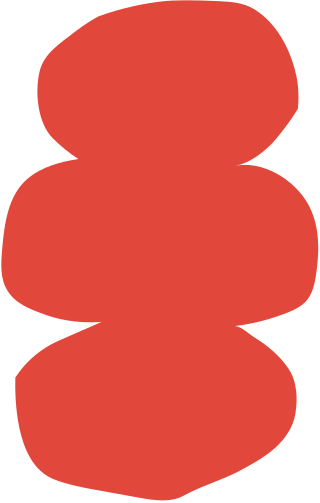 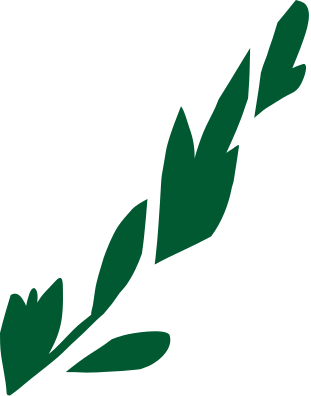 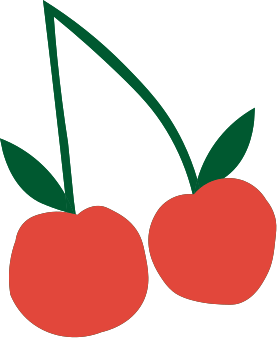 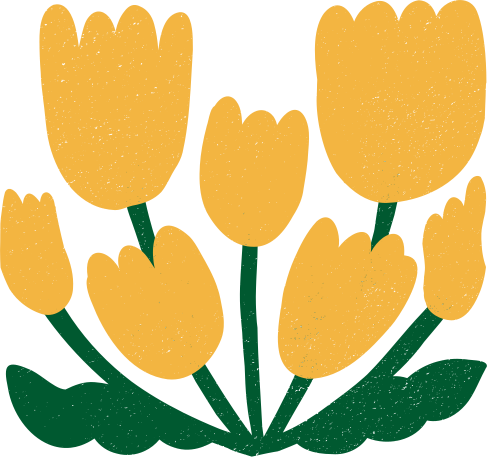 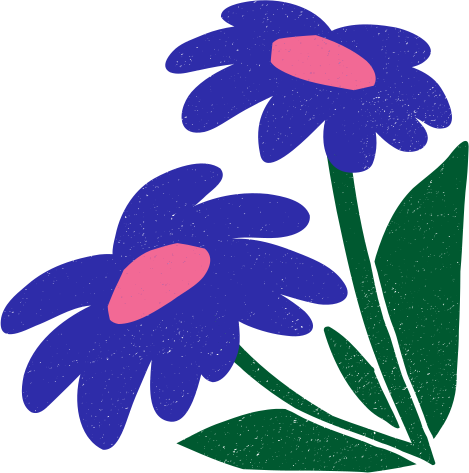 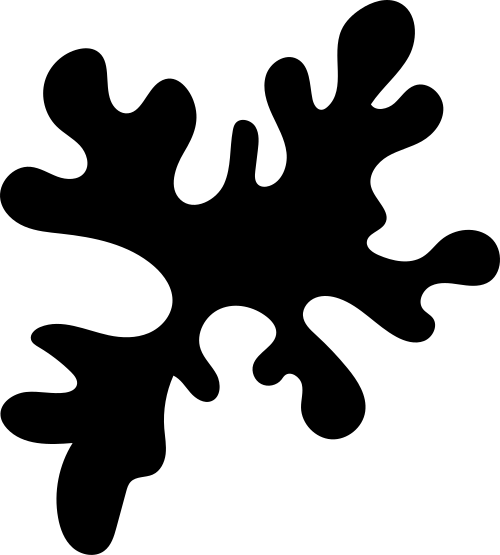 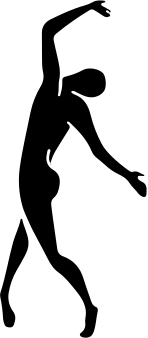 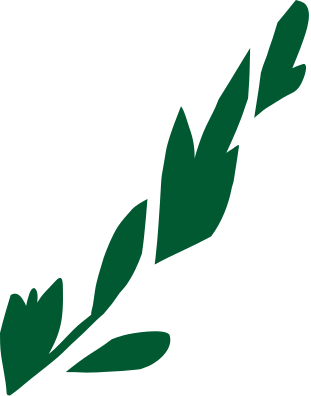 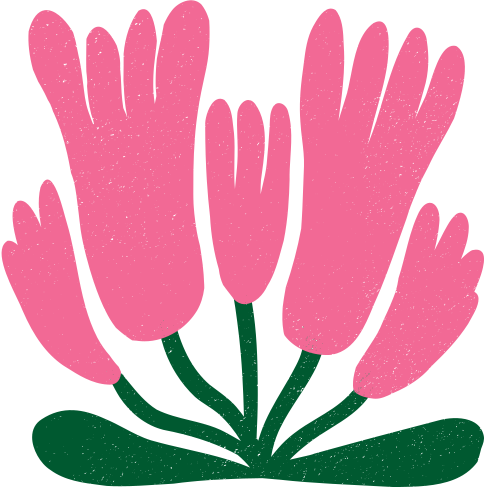 ART THEME
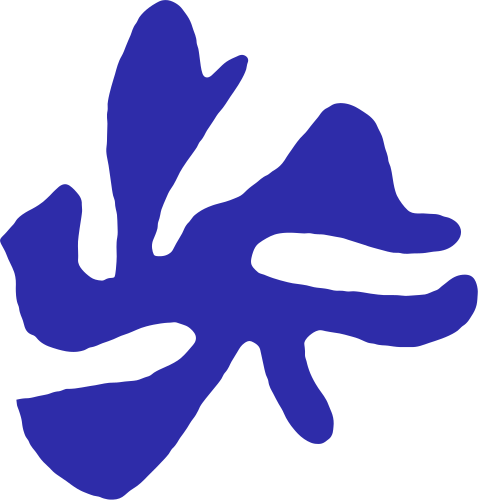 Matisse Style
Presentation
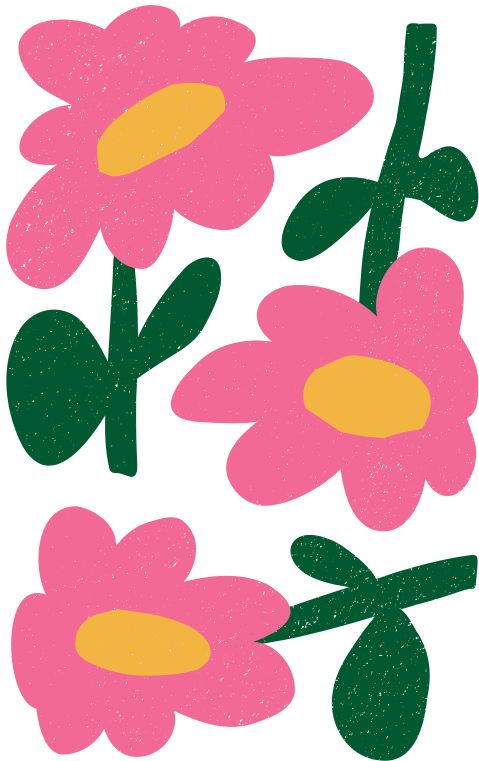 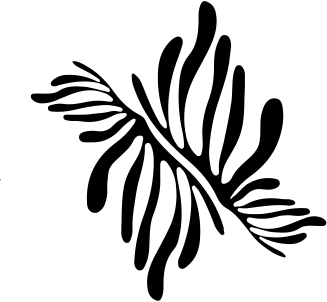 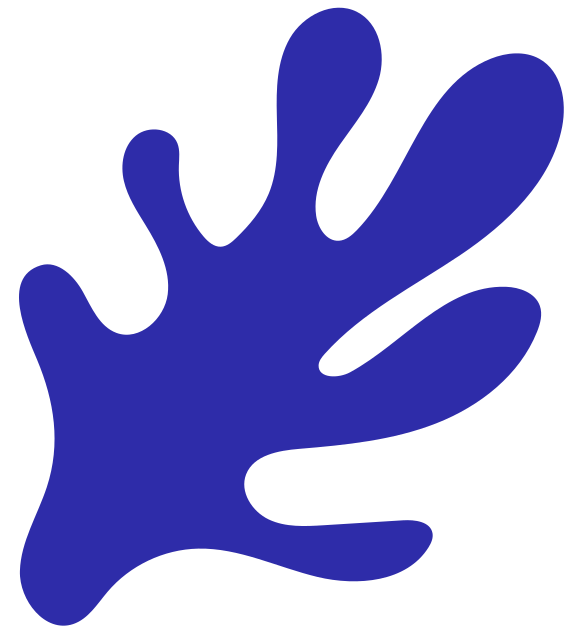 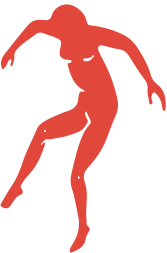 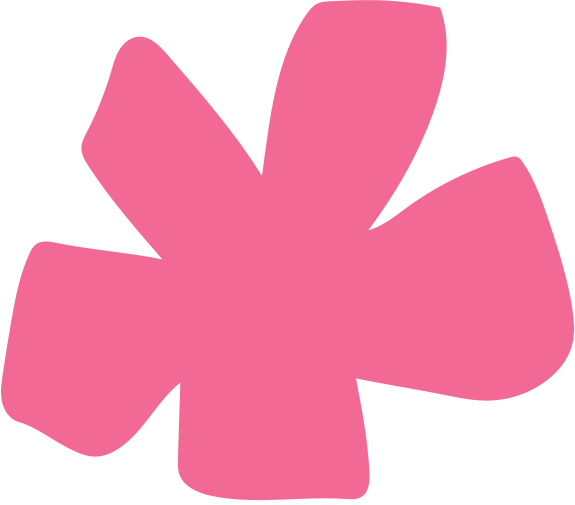 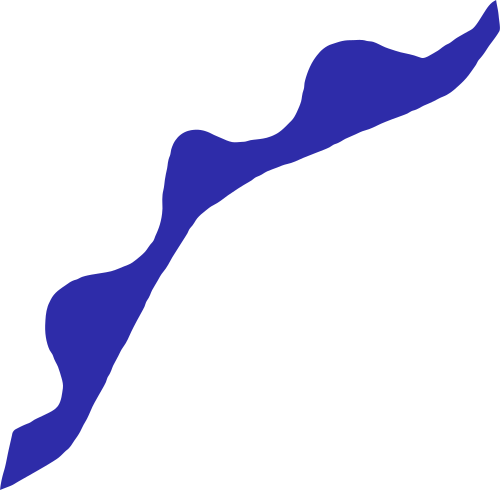 POWER POINT
GOOGLE SLIDES
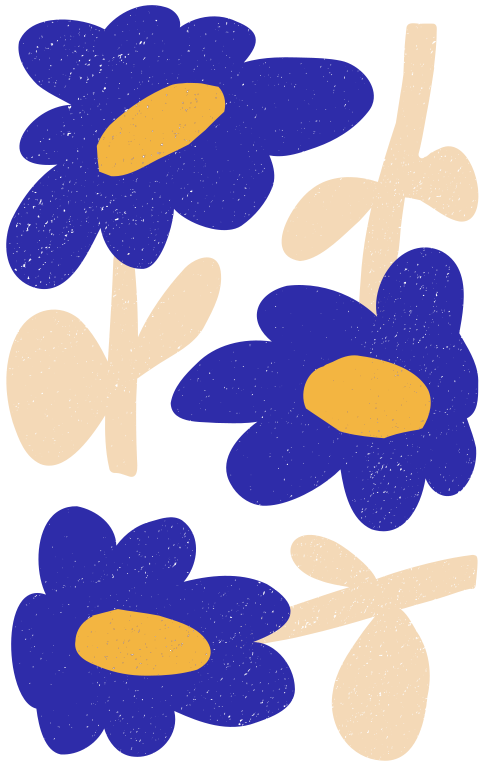 CANVA
How to Use This Presentation
Click on the "PowerPoint" button below this presentation preview. Start editing your presentation. Download and install the fonts used in this presentation as listed on the next page.
Click on the "Google Slides" button below this presentation preview.  Click on "Make a copy." Start editing your presentation. You need to sign in to your Google account.
Click on the "Canva" button under this presentation preview.  Start editing your presentation. You need to sign in to your Canva account.
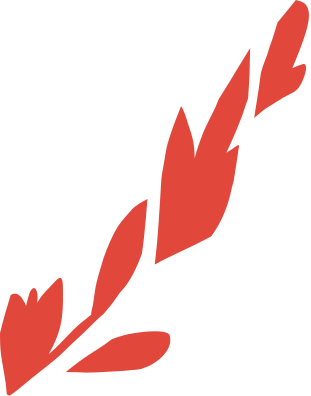 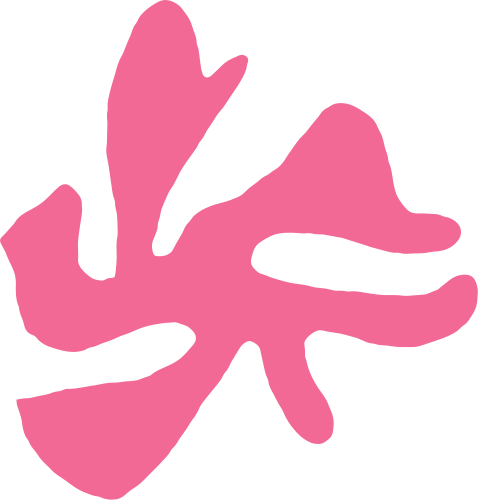 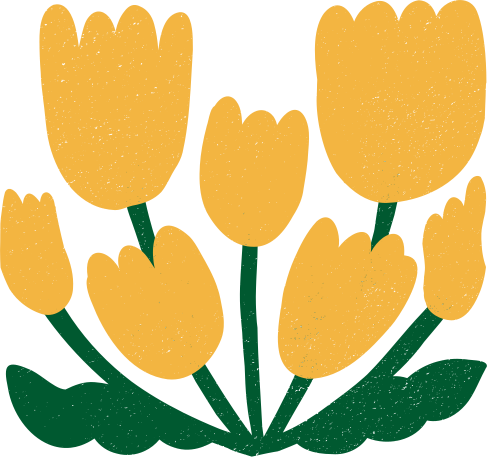 WRITE AN AGENDA HERE.
WRITE AN AGENDA HERE.
WRITE AN AGENDA HERE.
WRITE AN AGENDA HERE.
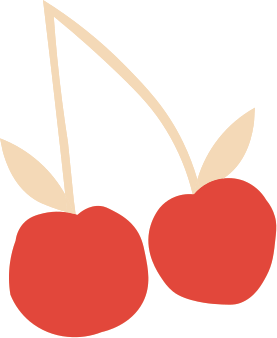 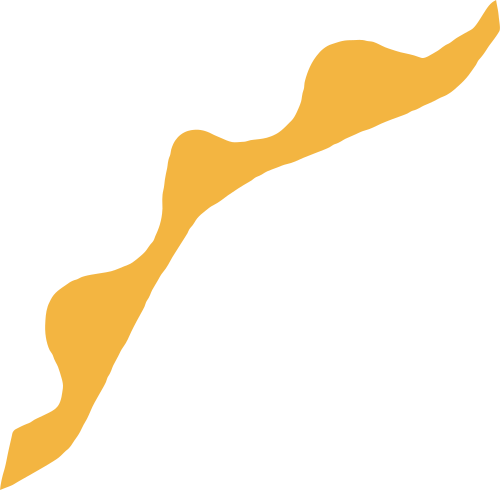 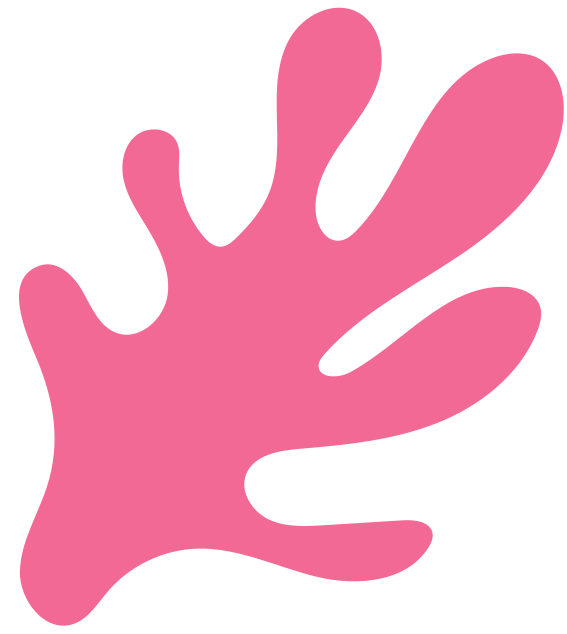 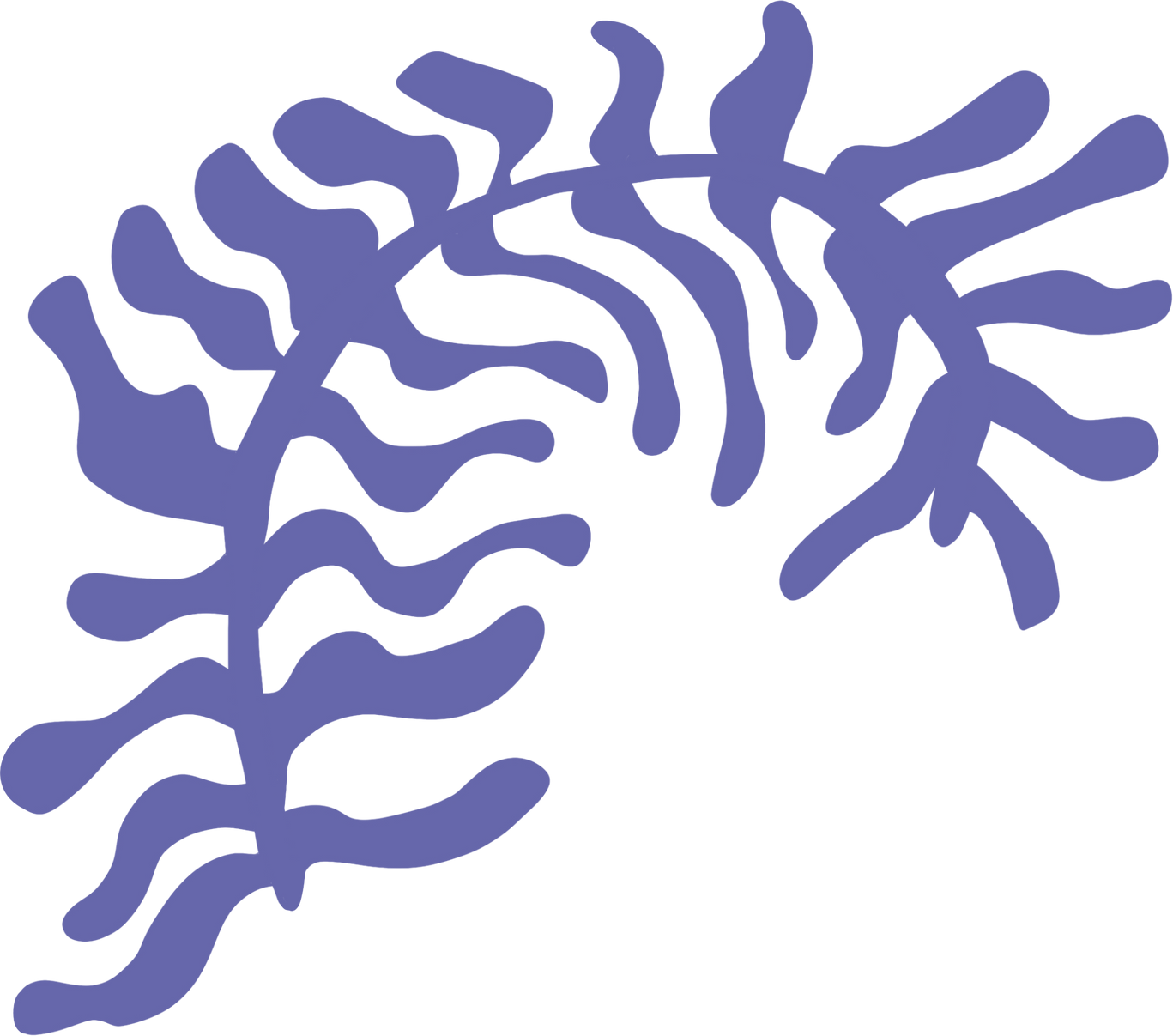 Hello there!
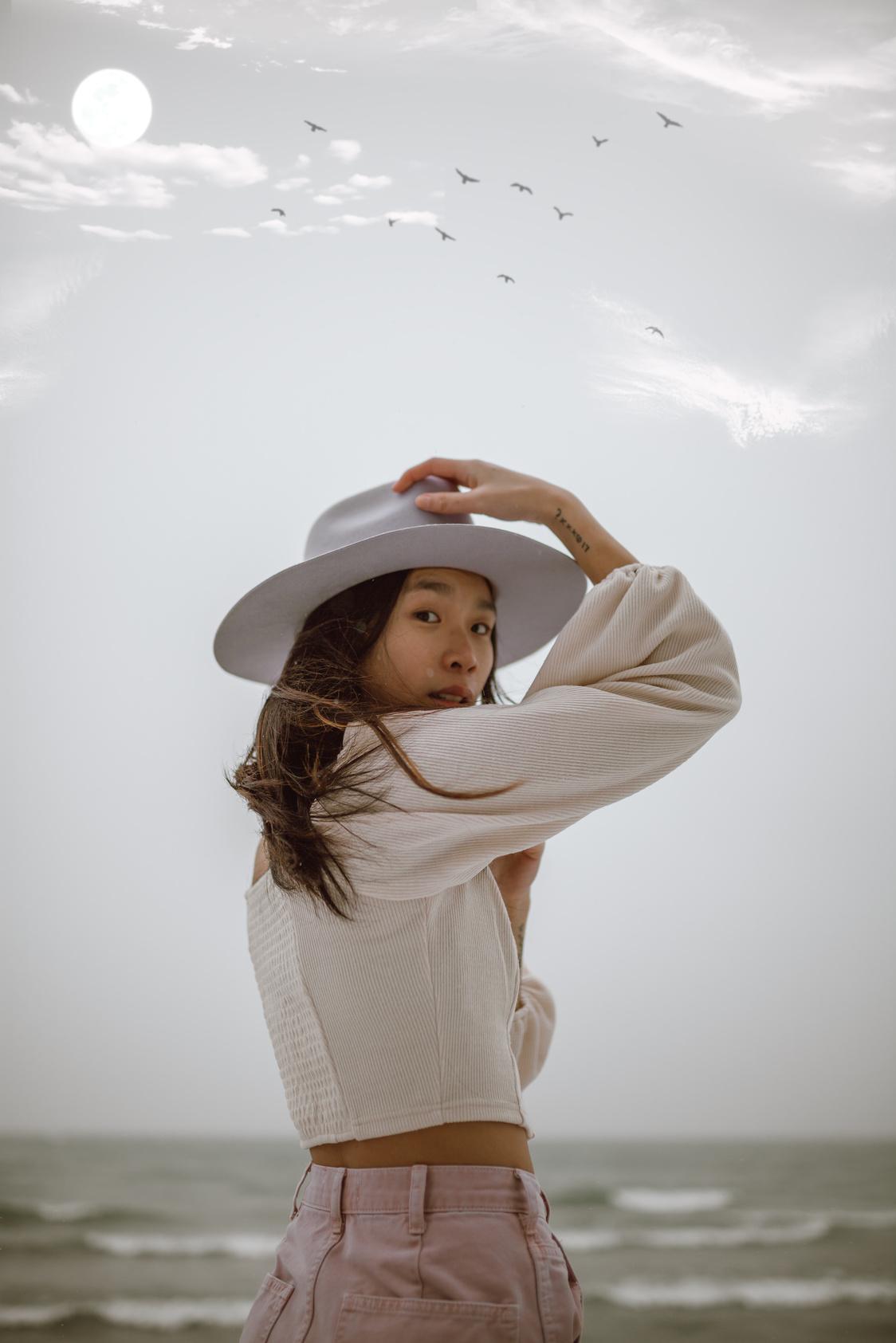 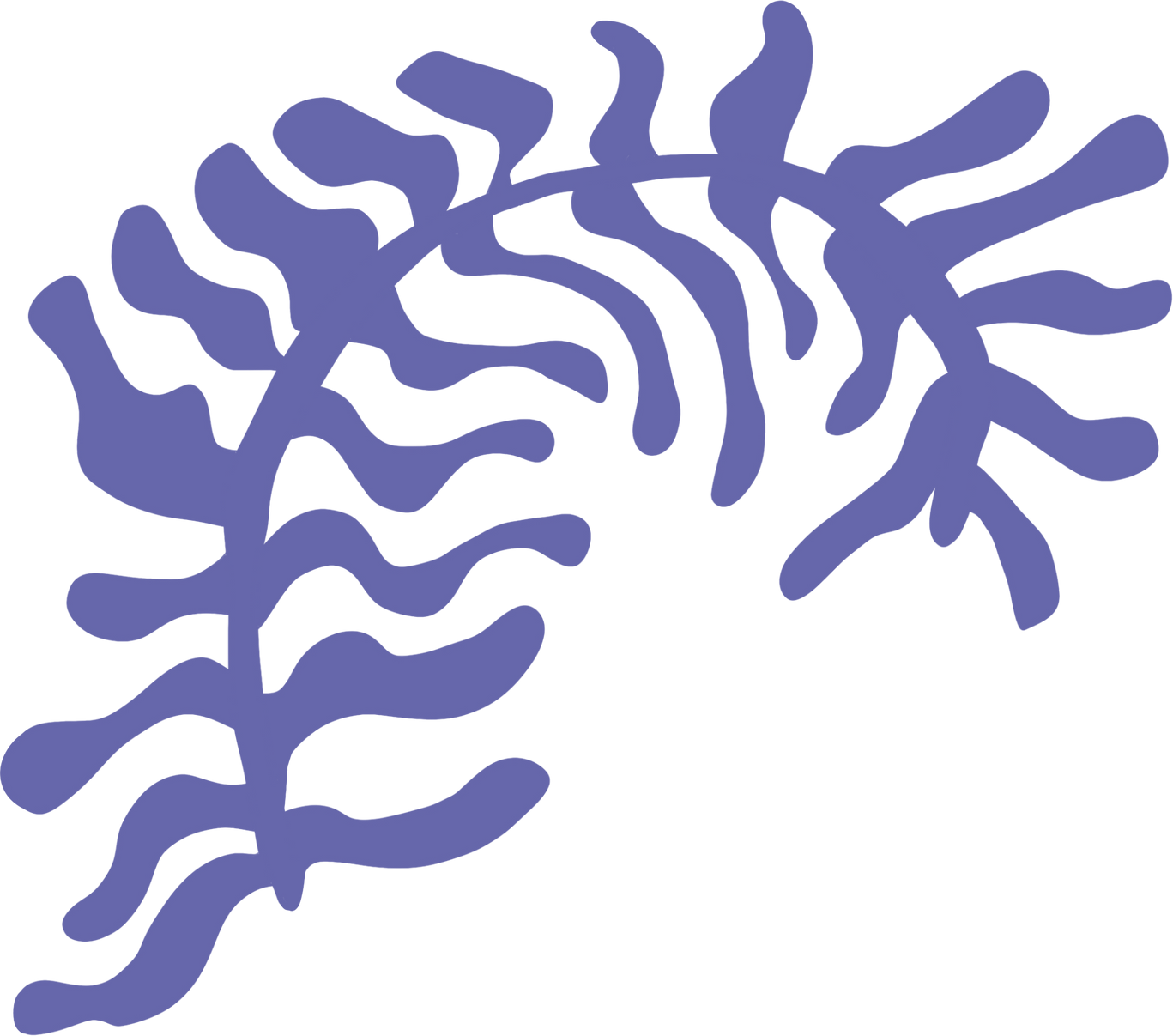 I'm Rain, and I'll be sharing with you my beautiful ideas. Follow me at @reallygreatsite to learn more. 

Lorem ipsum dolor sit amet, consectetur adipiscing elit. Phasellus mollis libero tortor, ut rhoncus magna blandit vel. Vestibulum pellentesque neque a aliquet molestie. In neque quam, bibendum non dapibus vel, fermentum sit amet nisl. Morbi sit amet nibh ut justo lacinia porttitor.
Write your topic or idea
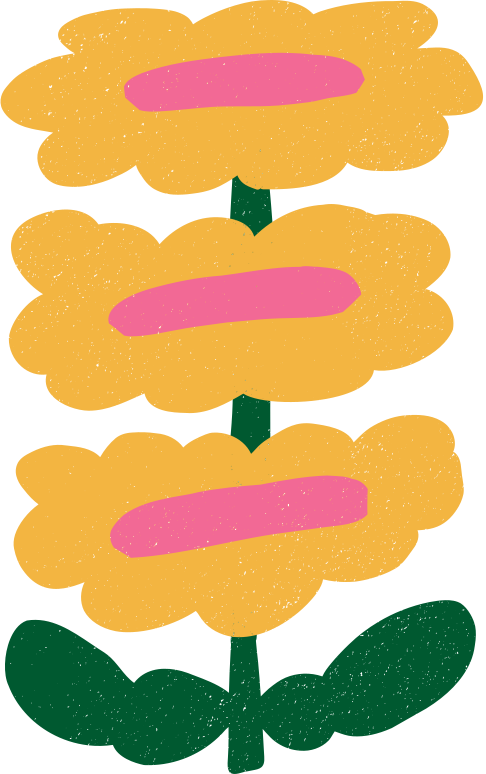 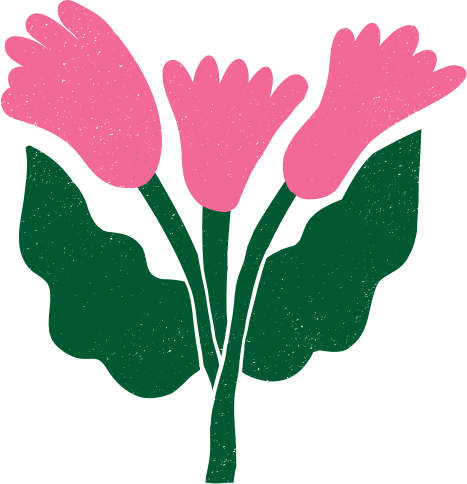 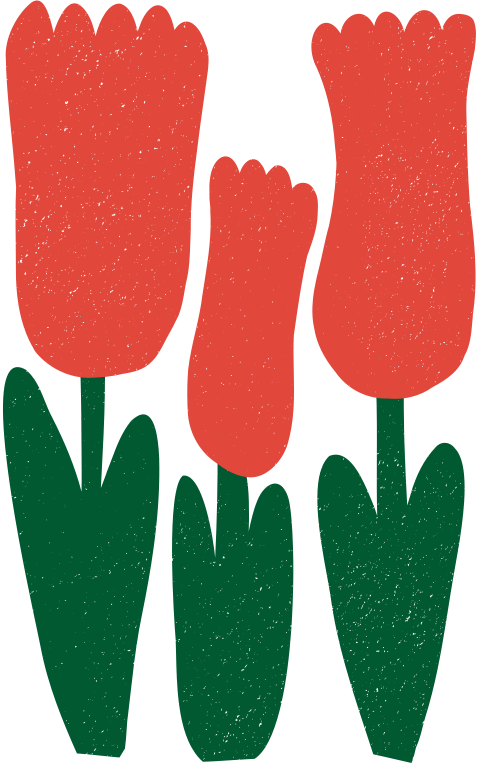 INTRODUCTION
OUR PRODUCTS
ABOUT US
Elaborate on what you want to discuss.
Elaborate on what you want to discuss.
Elaborate on what you want to discuss.
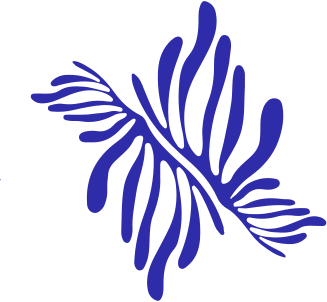 Write Your Topic or Idea
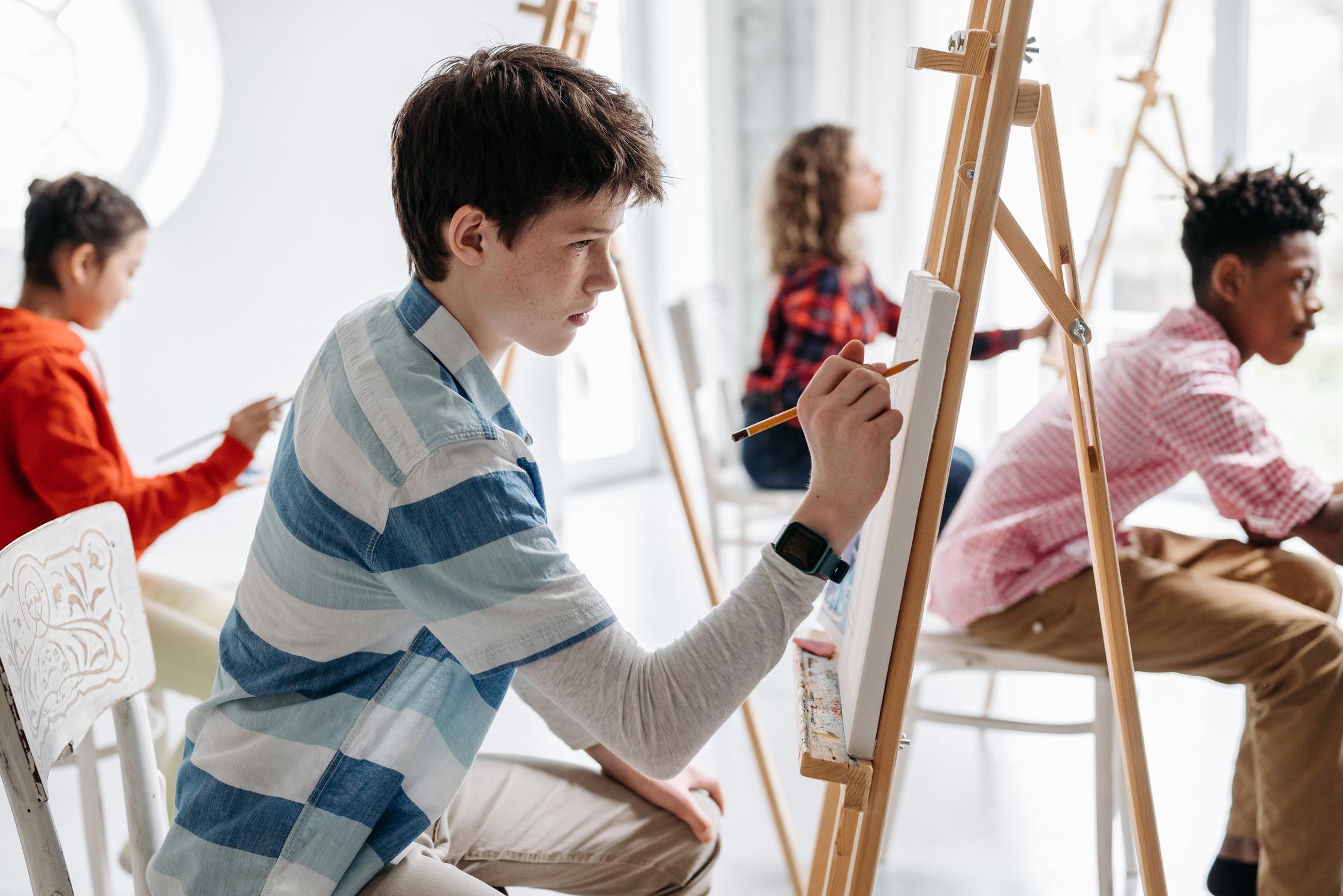 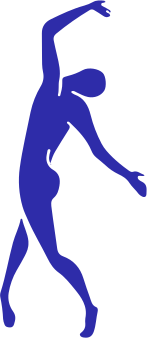 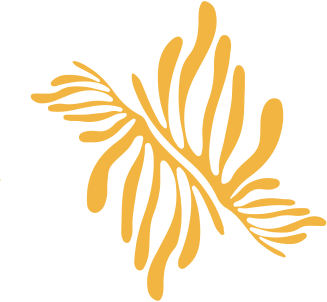 Elaborate on what you want to discuss.
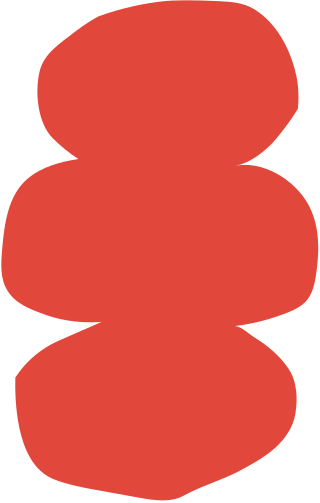 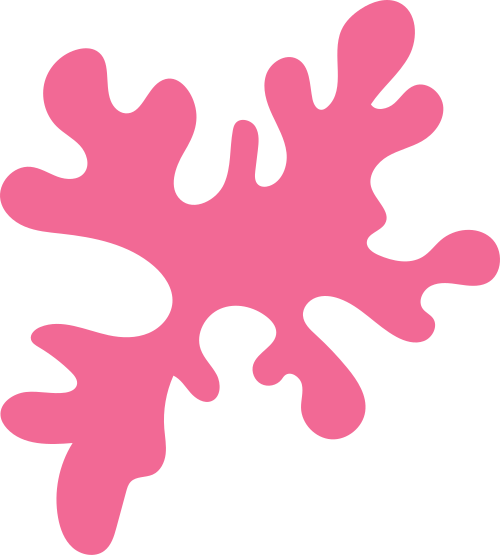 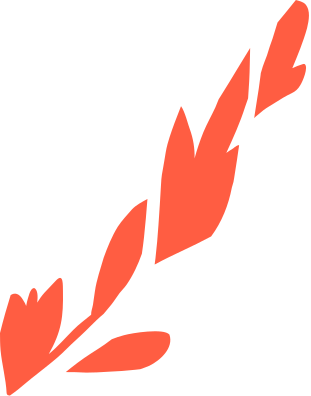 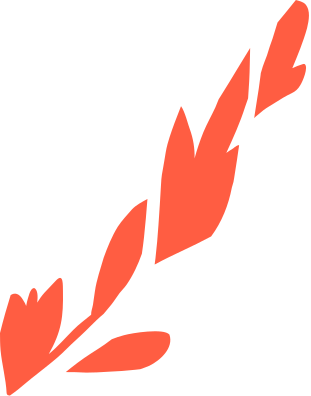 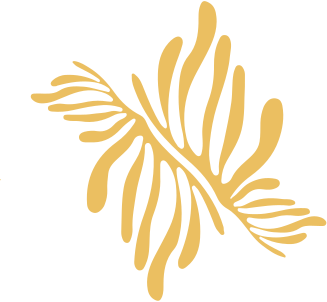 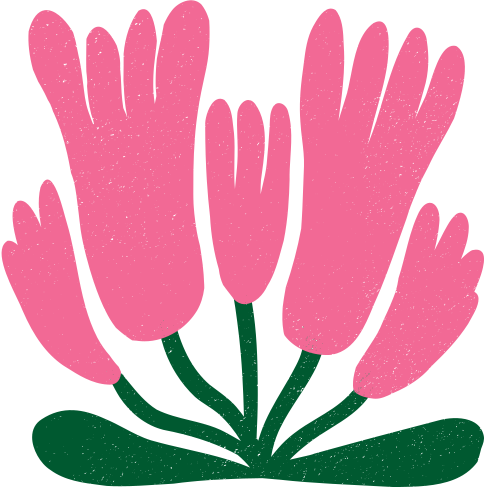 Write a Heading Here
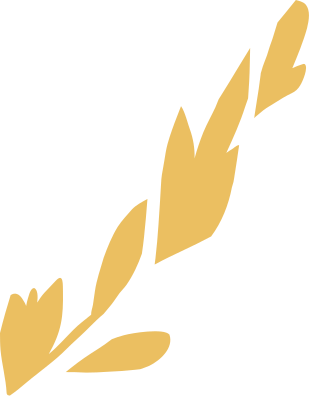 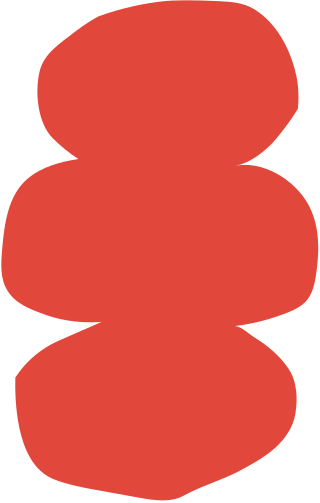 Write your topic or idea
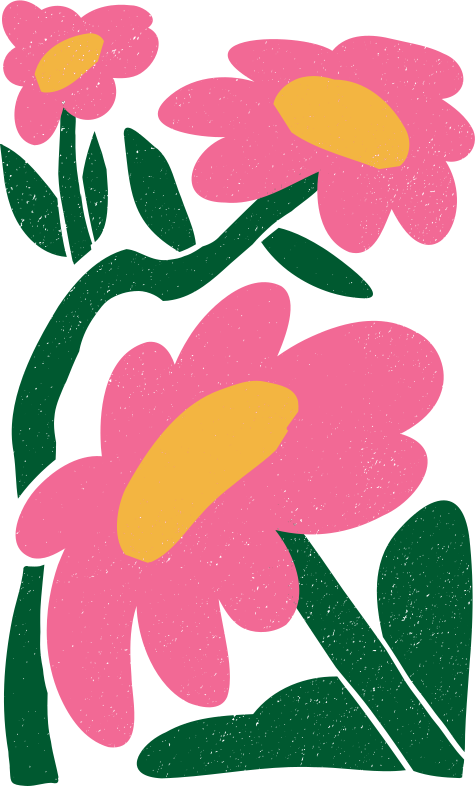 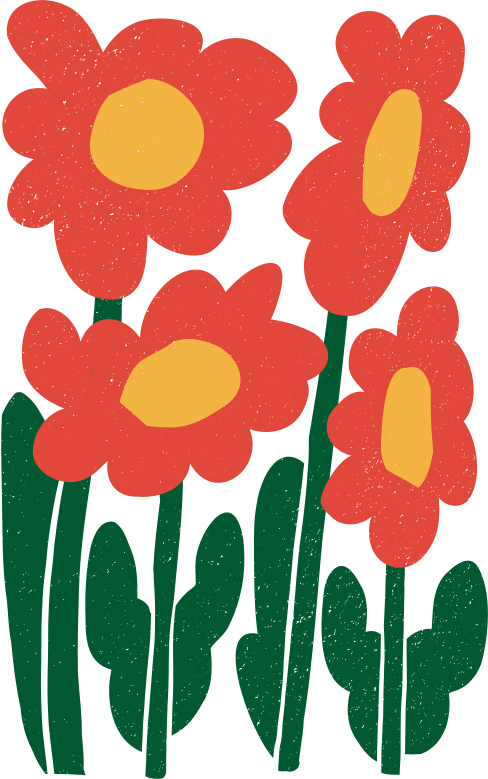 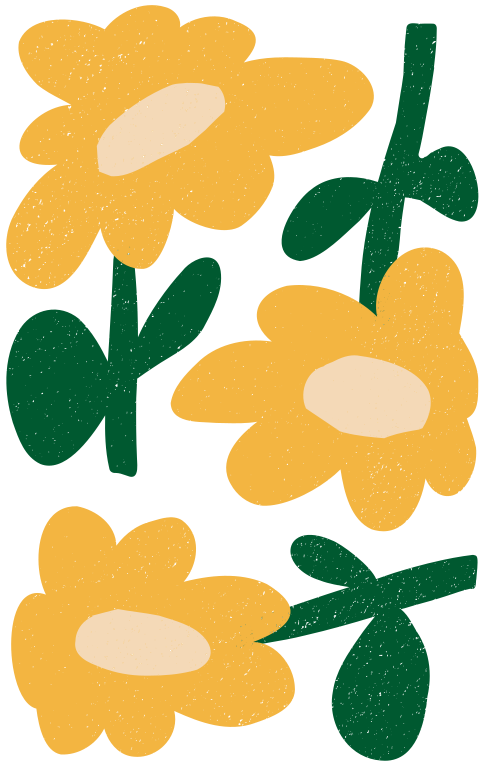 INTRODUCTION
OUR PRODUCTS
ABOUT US
Elaborate on what you want to discuss.
Elaborate on what you want to discuss.
Elaborate on what you want to discuss.
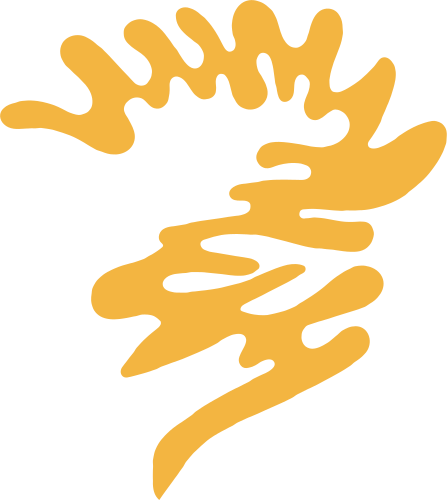 Gallery Image
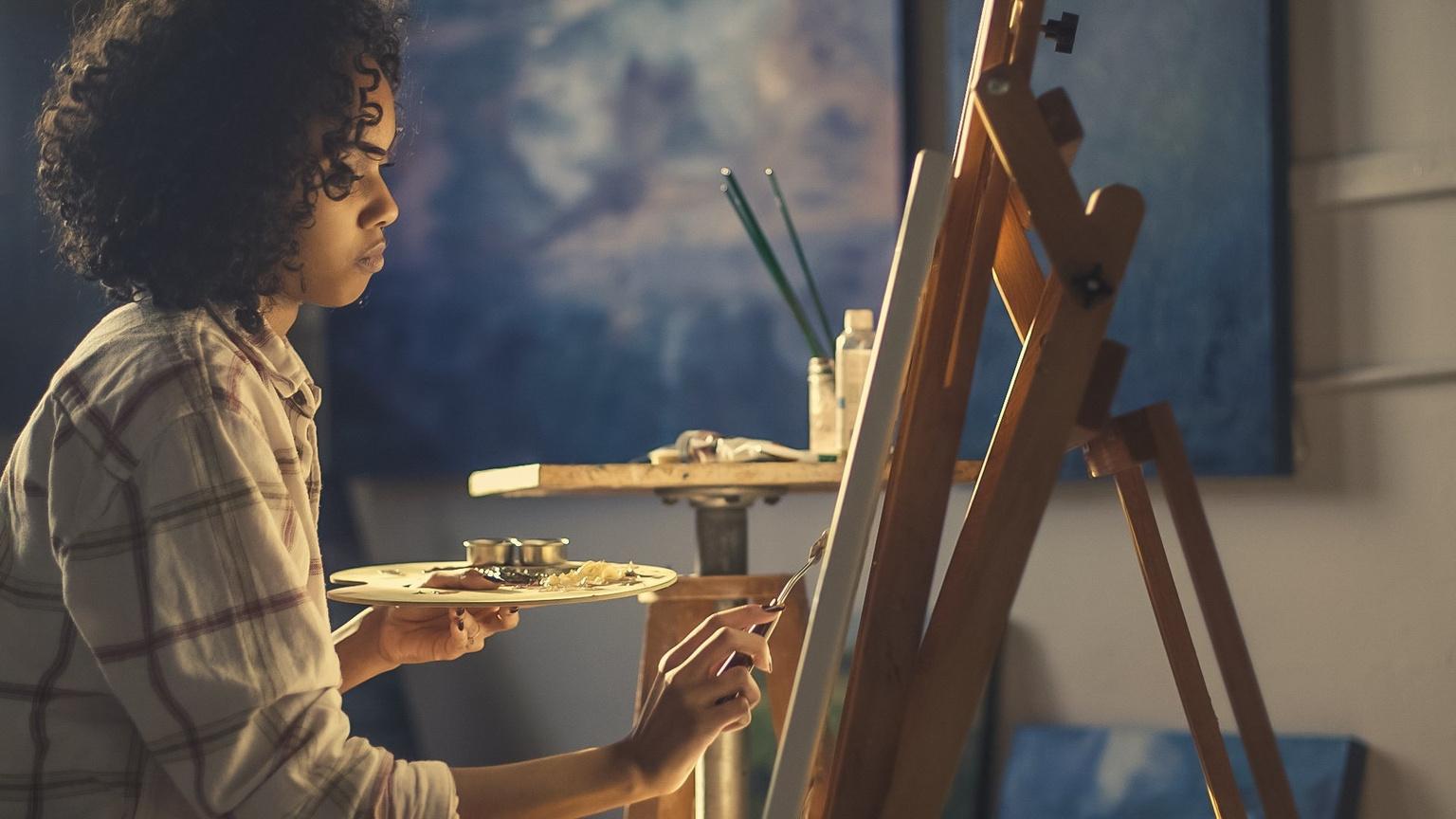 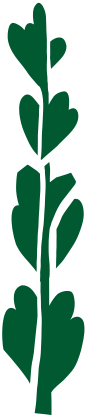 What can you say about your projects?
Share it here!
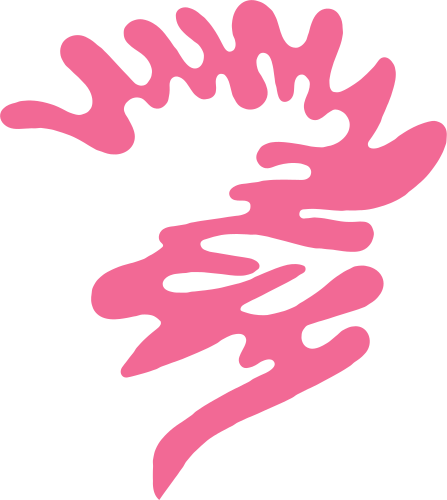 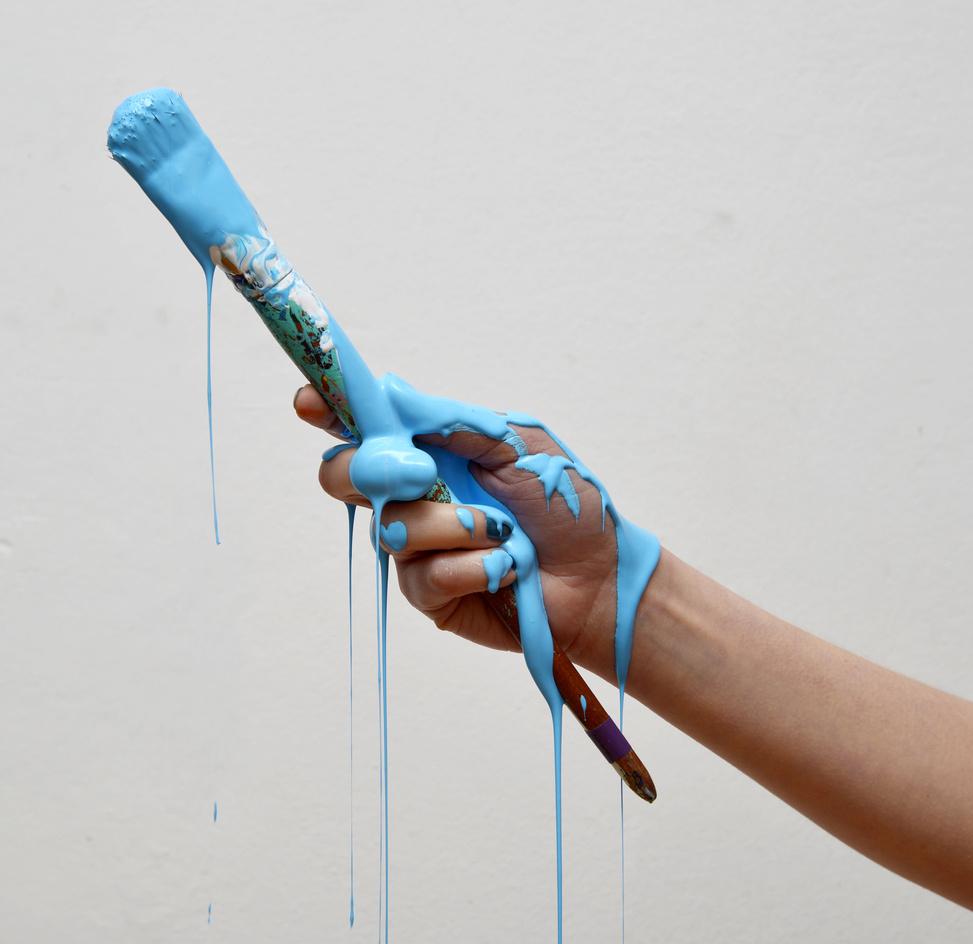 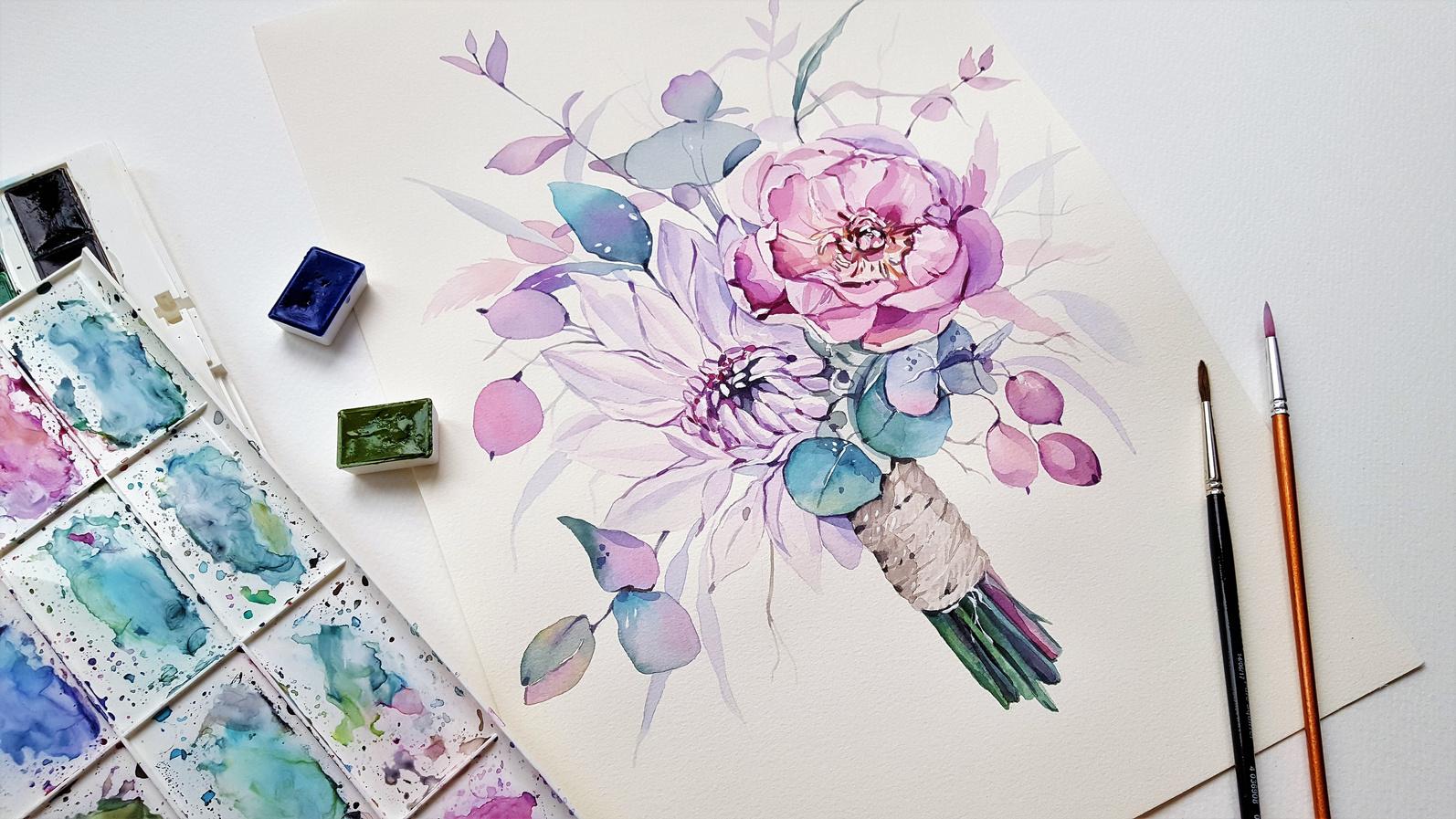 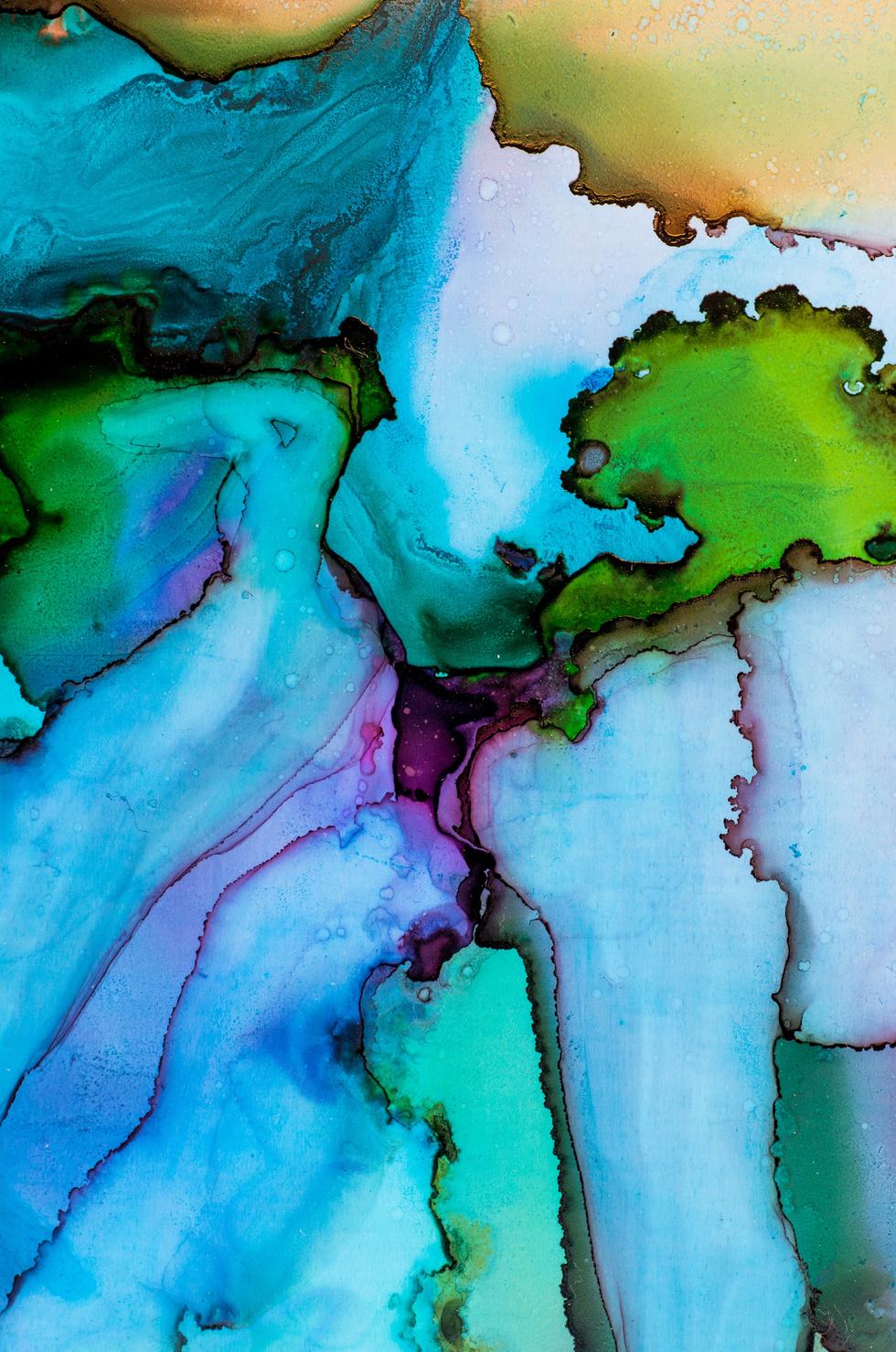 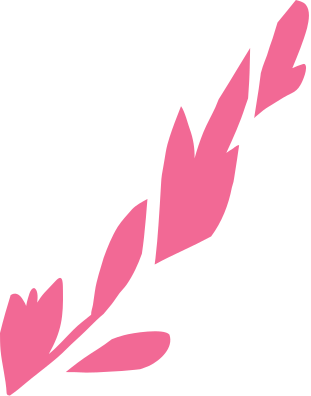 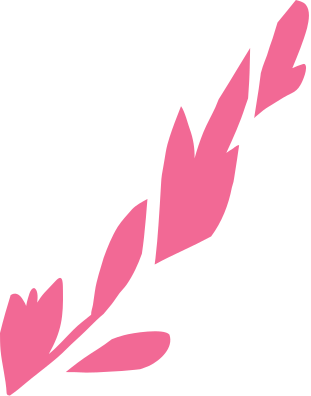 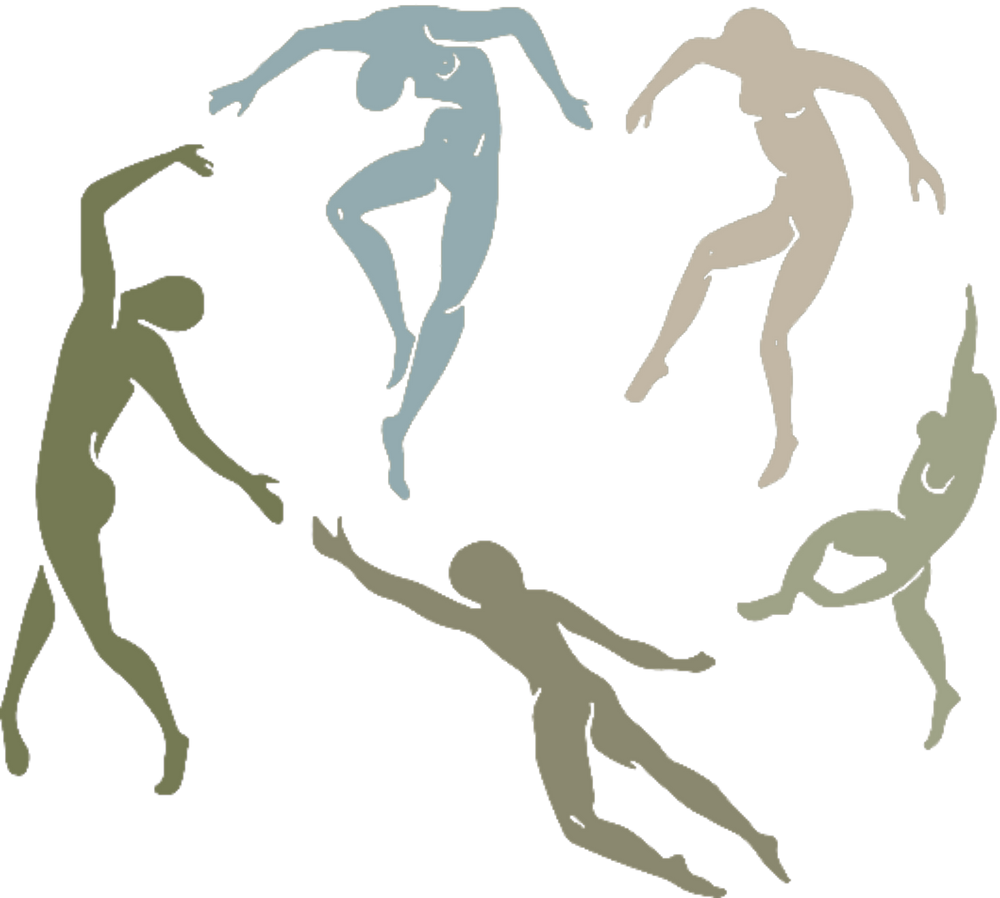 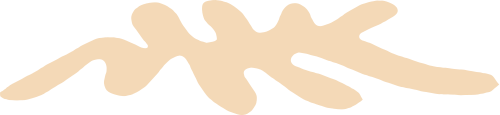 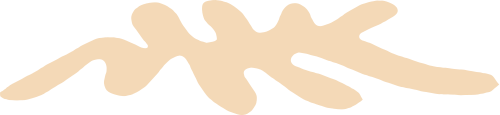 Write an original statement or inspiring quote
— Include a credit, citation, or supporting message
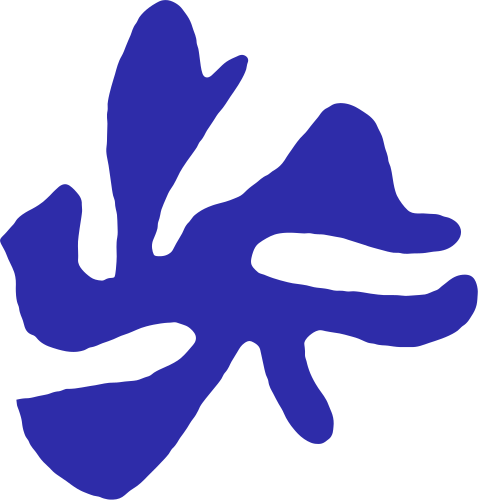 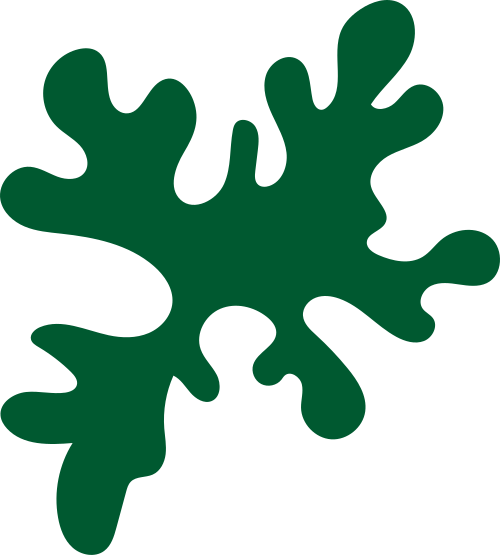 Meet Our Team
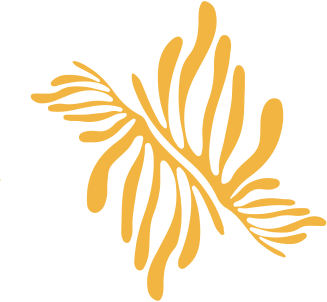 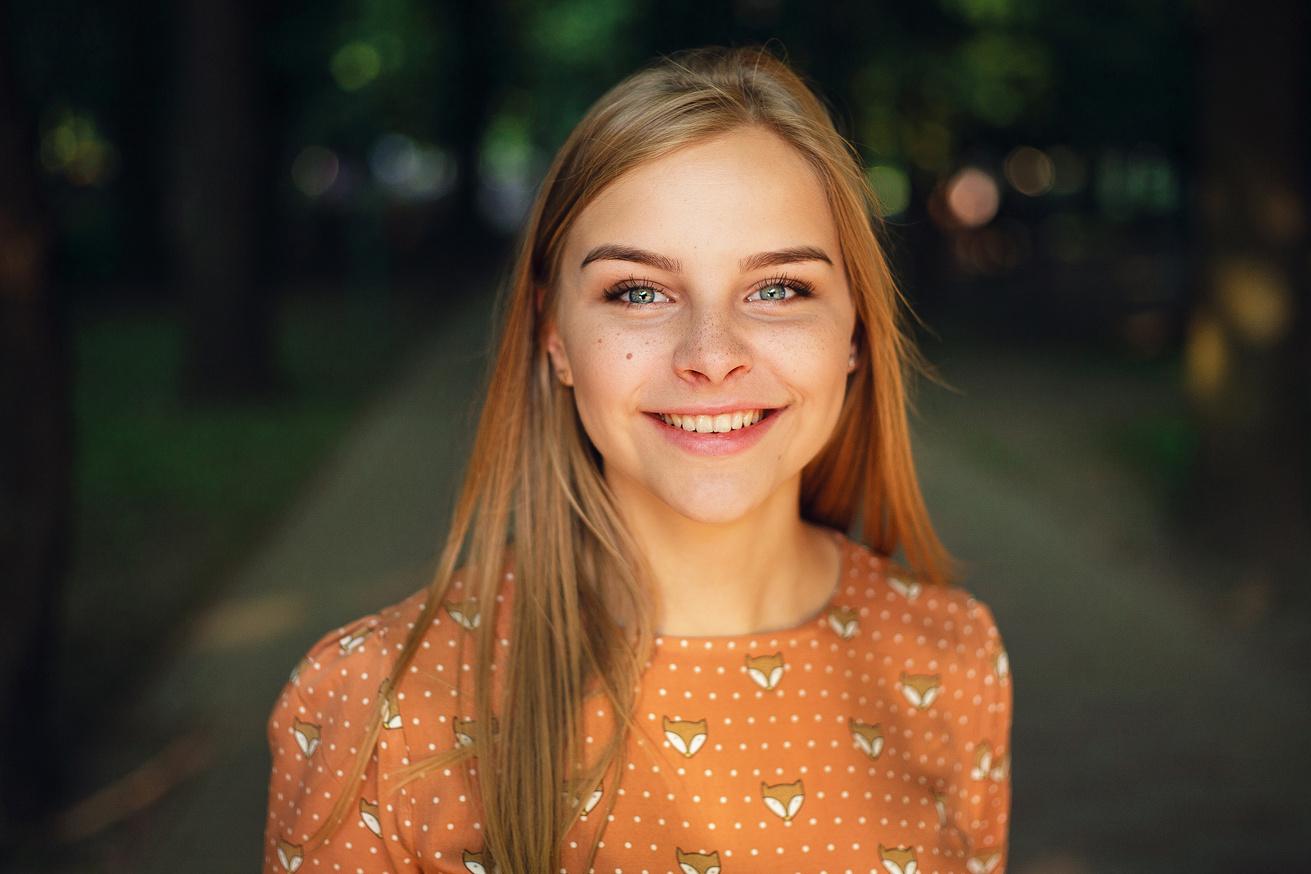 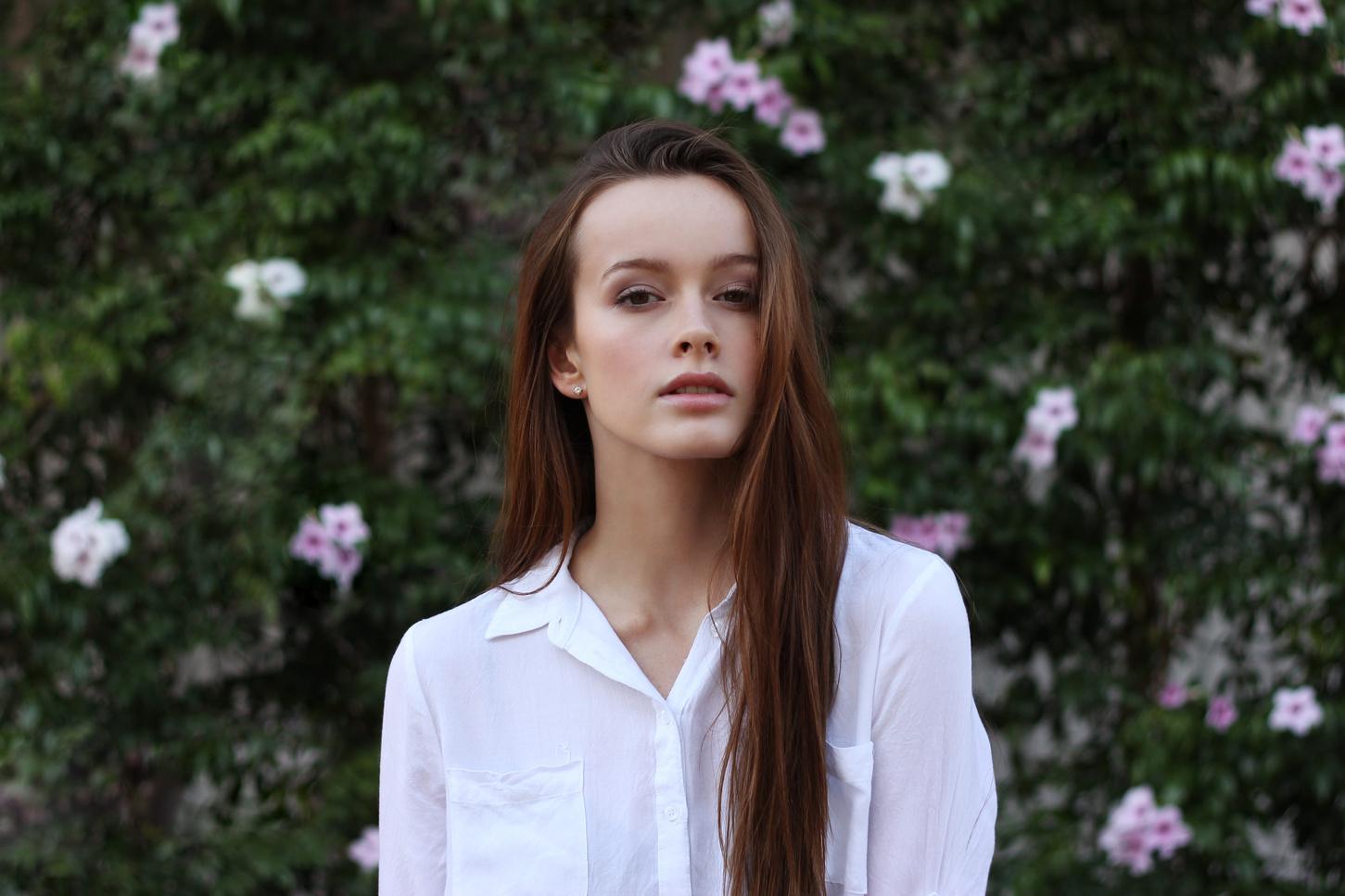 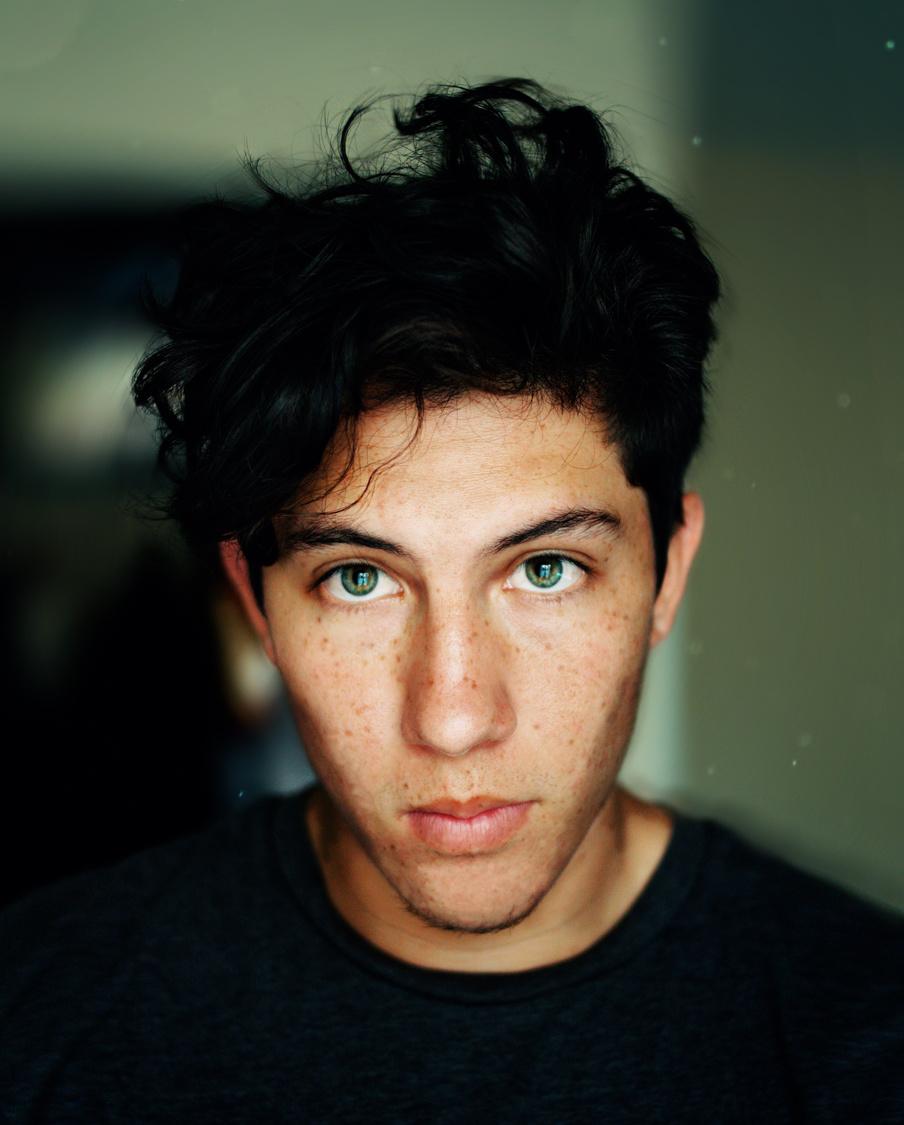 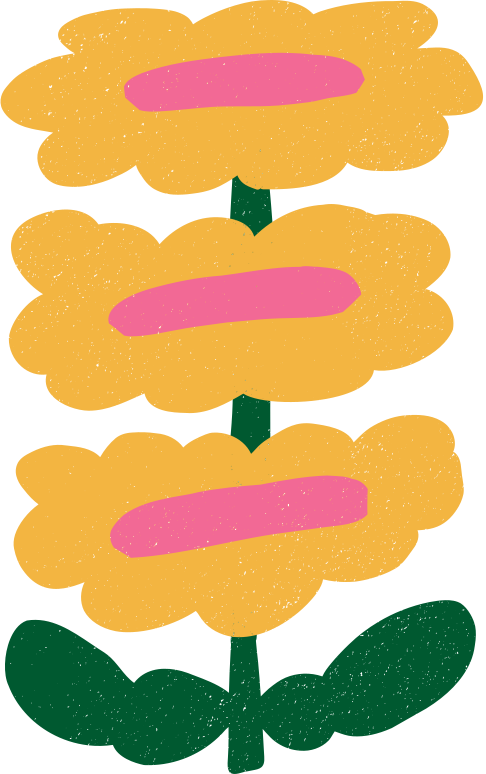 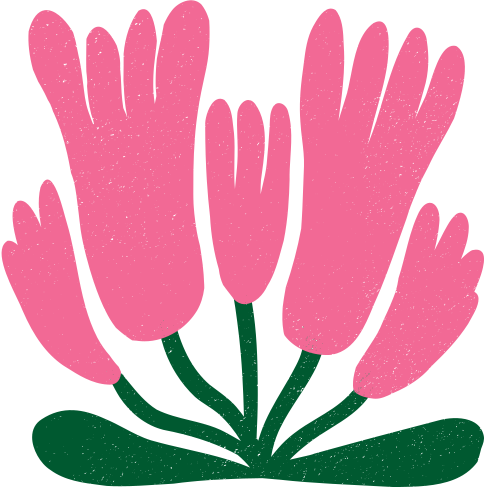 NAME
SURNAME
NAME
SURNAME
NAME
SURNAME
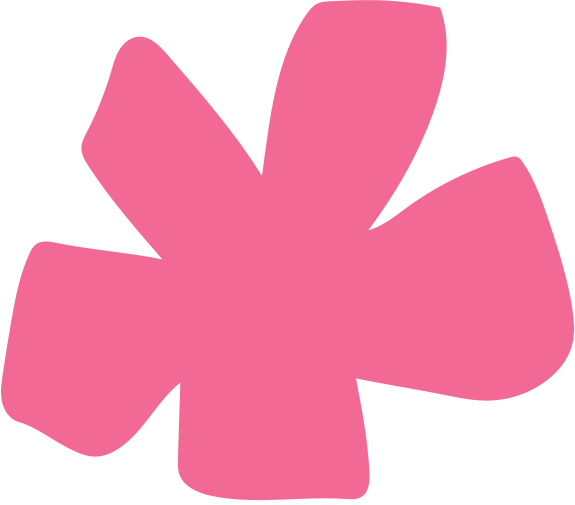 Title
Title
Title
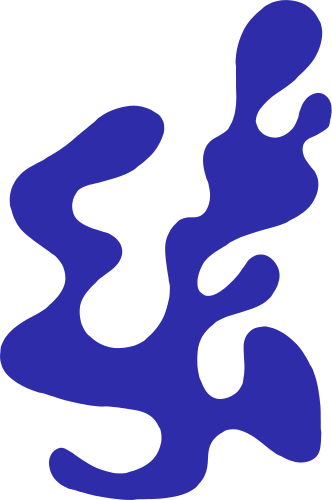 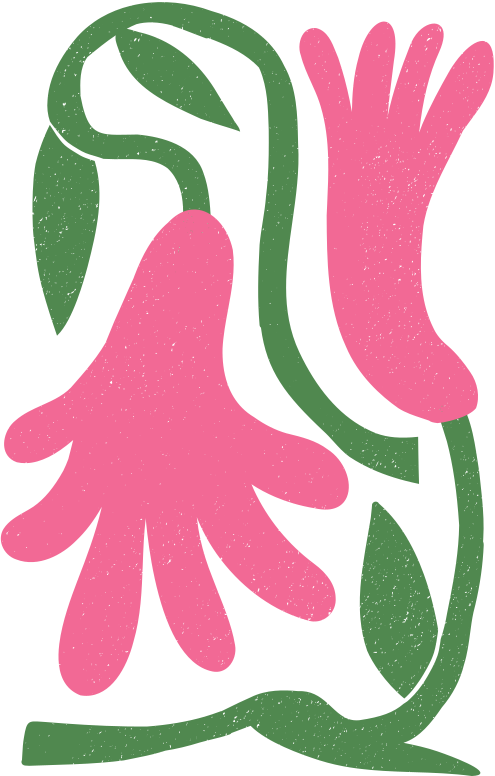 Add a Section Header
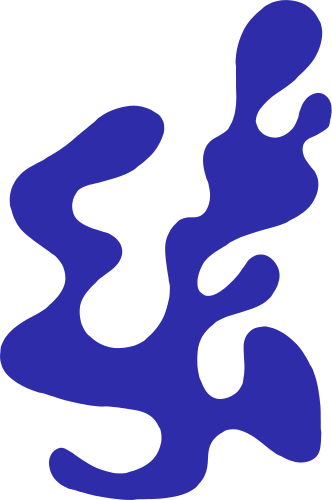 Write Your Big Topic or Idea
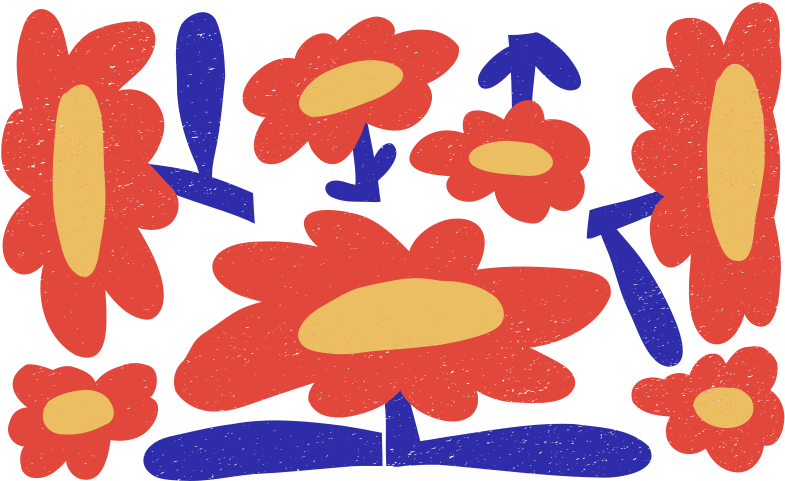 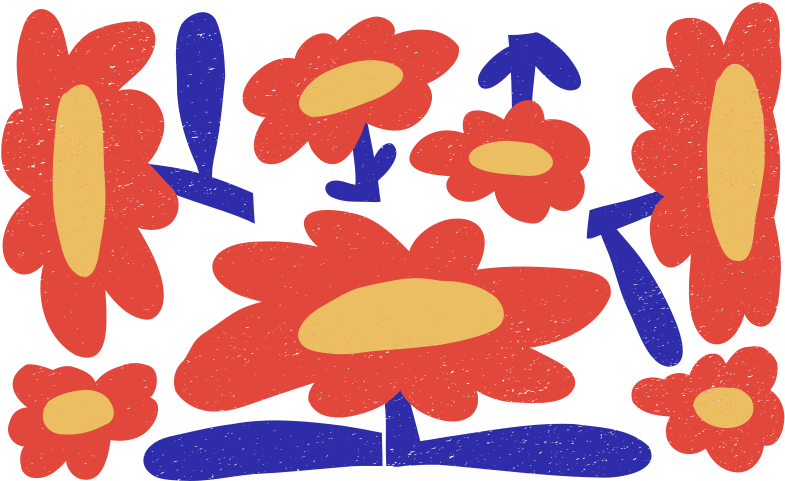 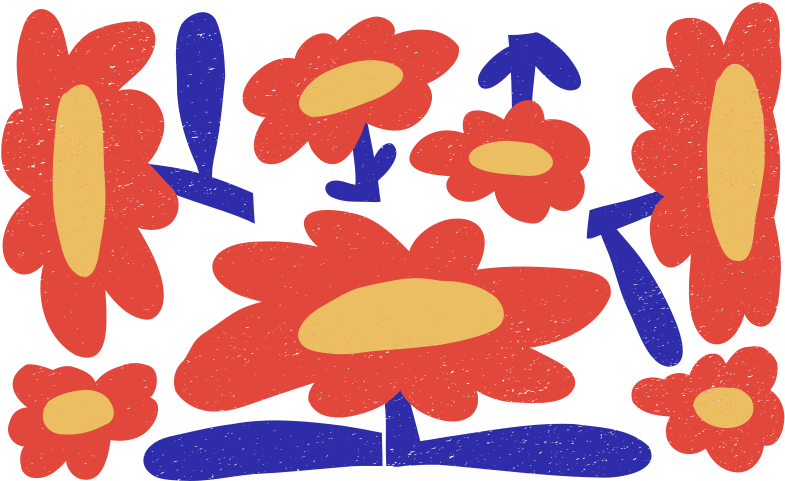 Elaborate on what you want to discuss.
S
W
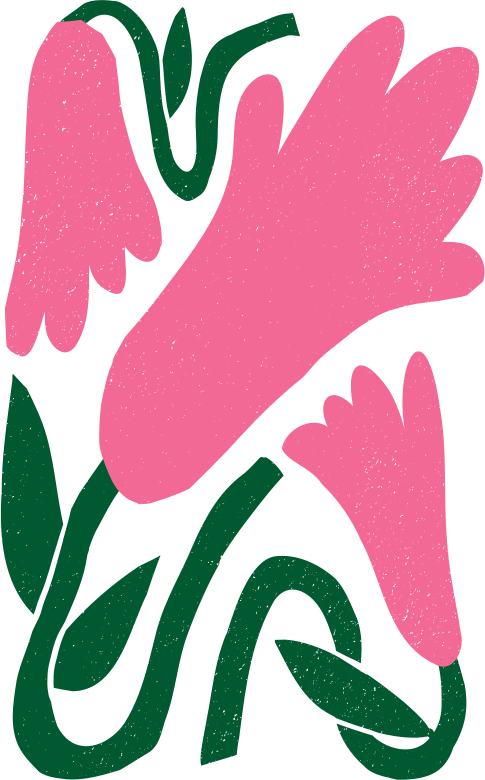 STRENGTHS
WEAKNESSES
What are you doing well? 
What sets you apart?
What are your good qualities?
Where do you need to improve? 
Are resources adequate?
What do others do better than you?
O
T
OPPORTUNITIES
THREATS
What are your goals? 
Are demands shifting?
How can it be improved?
What are the blockers you're facing? 
What are factors outside of your control?
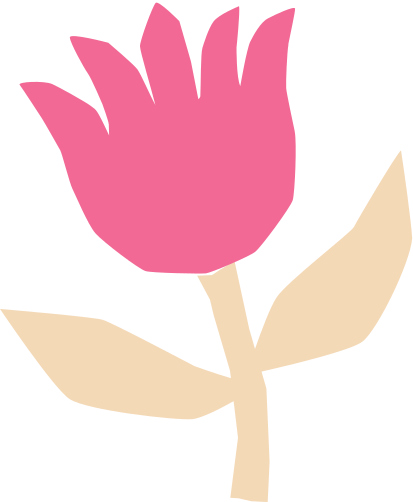 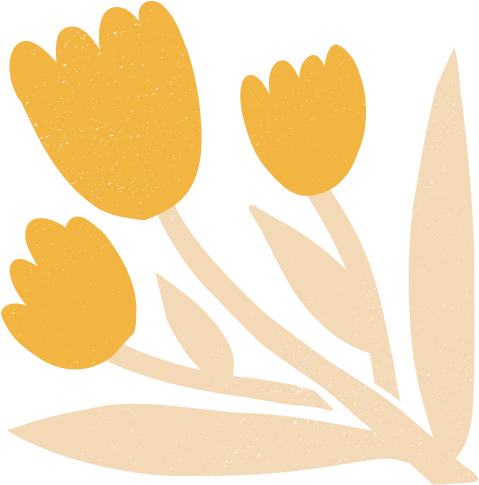 Write Your Topic or Idea
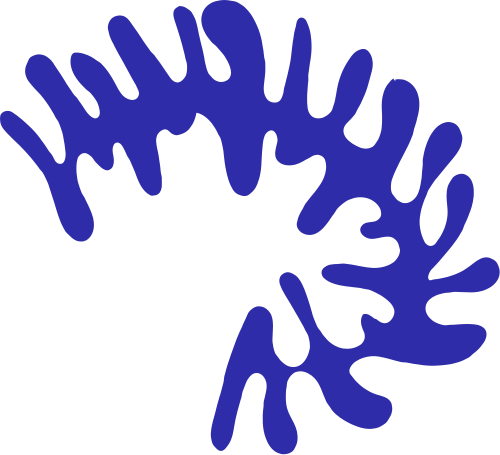 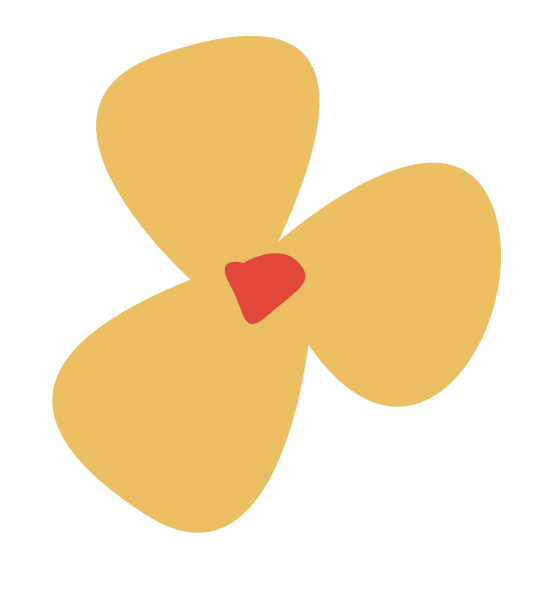 Write Your
Topic or Idea
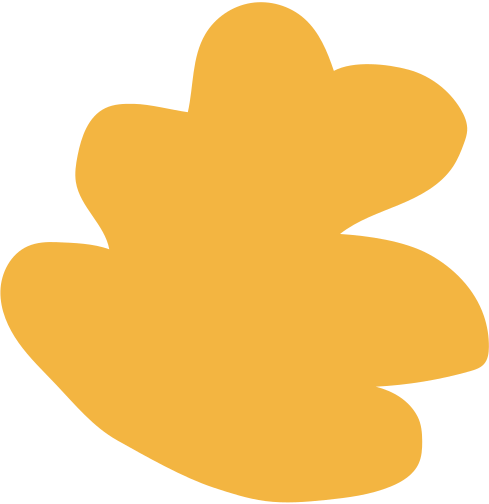 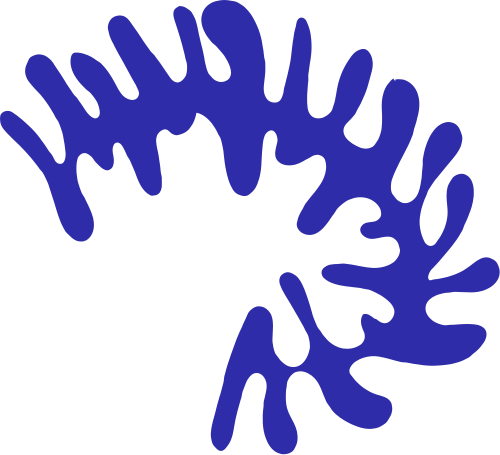 123,456,789
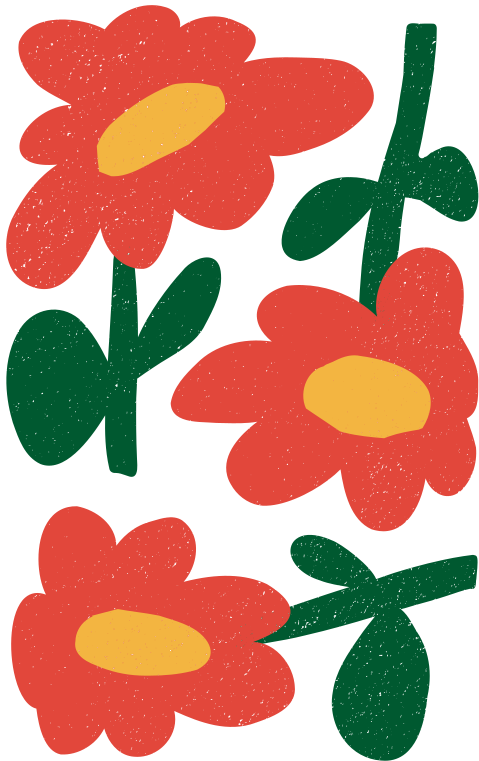 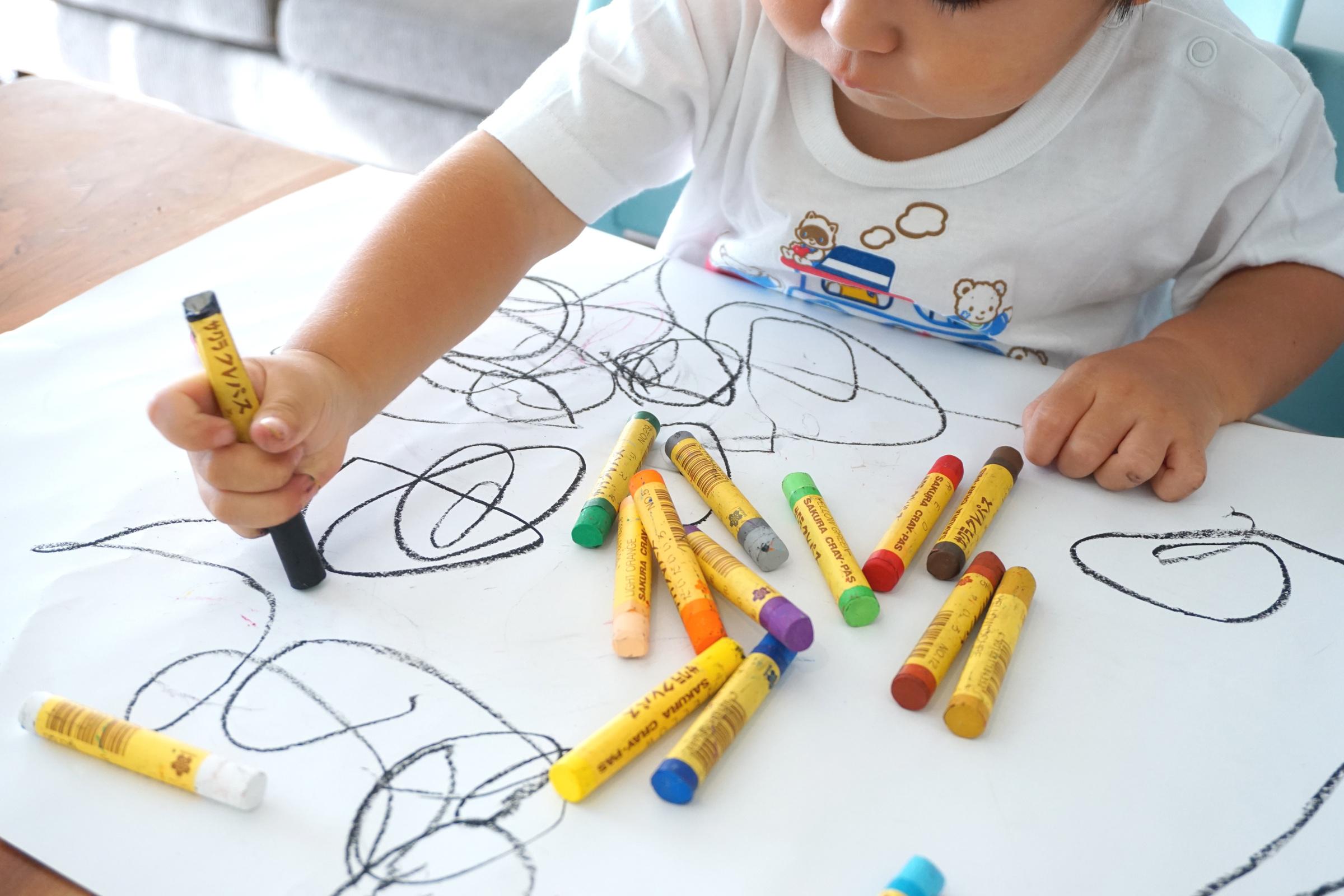 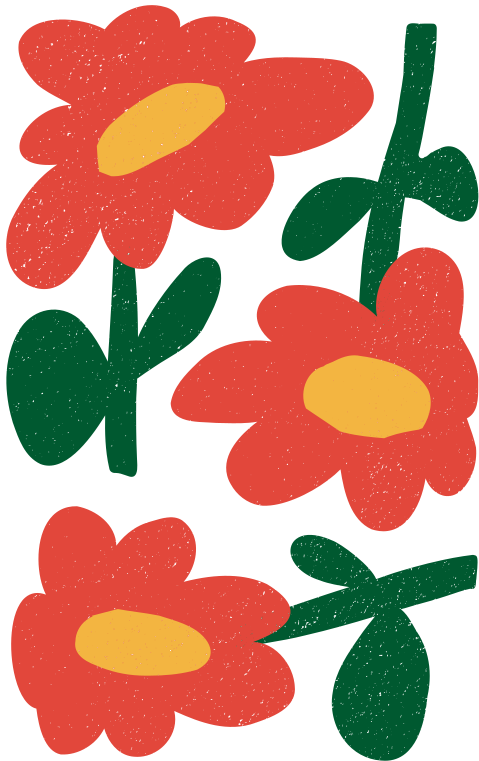 Elaborate on the featured statistic.
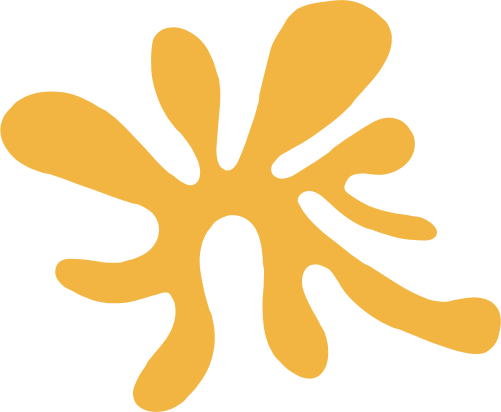 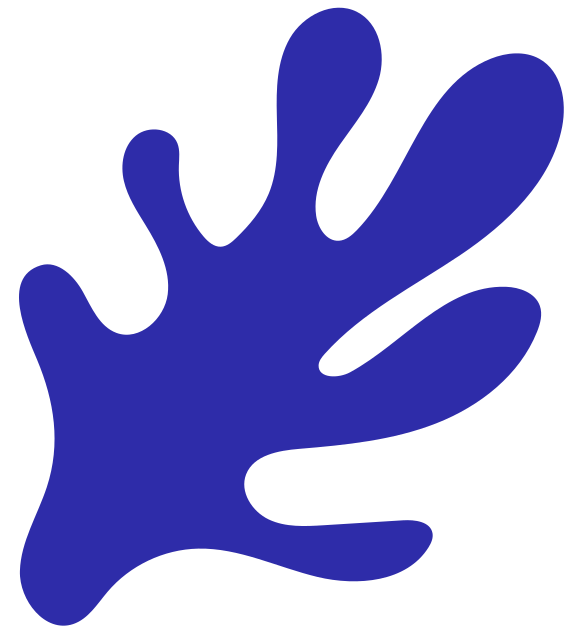 12 million
2 out of 5
95%
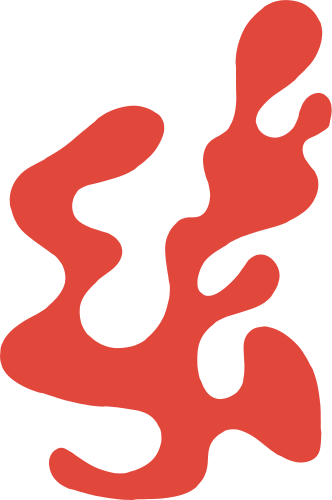 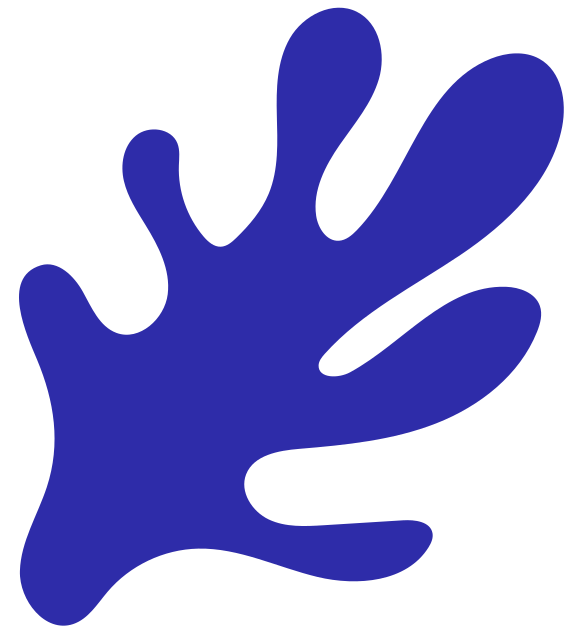 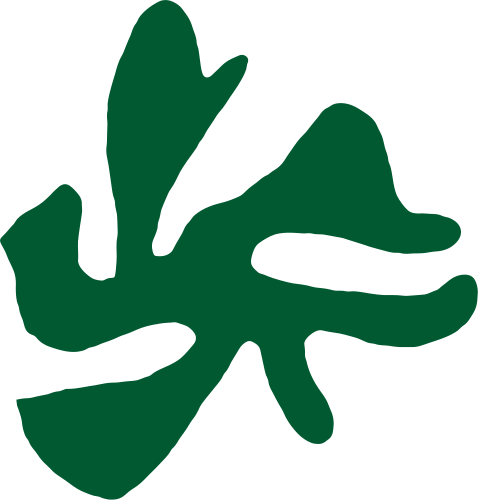 Elaborate on the featured statistic.
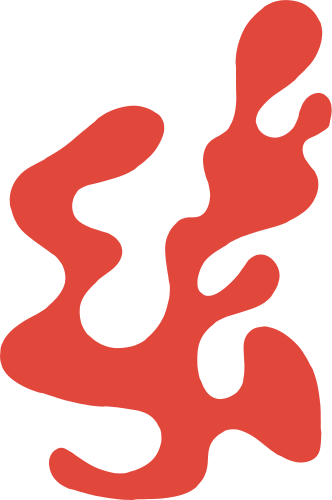 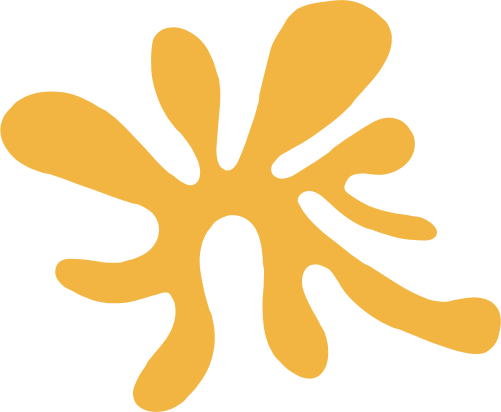 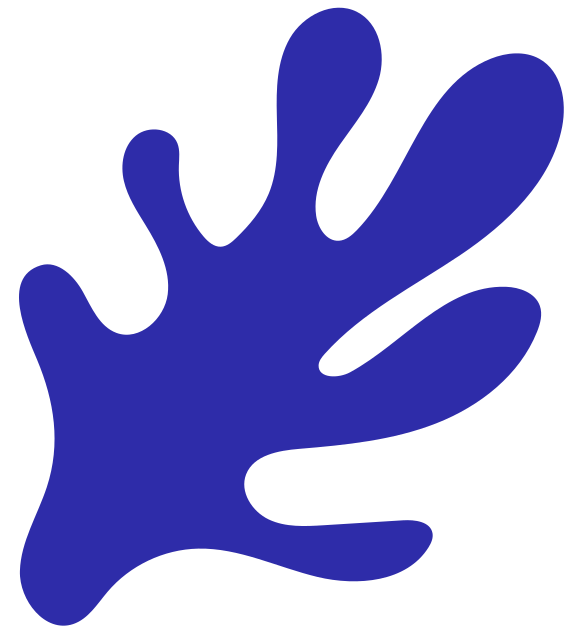 Elaborate on the featured statistic.
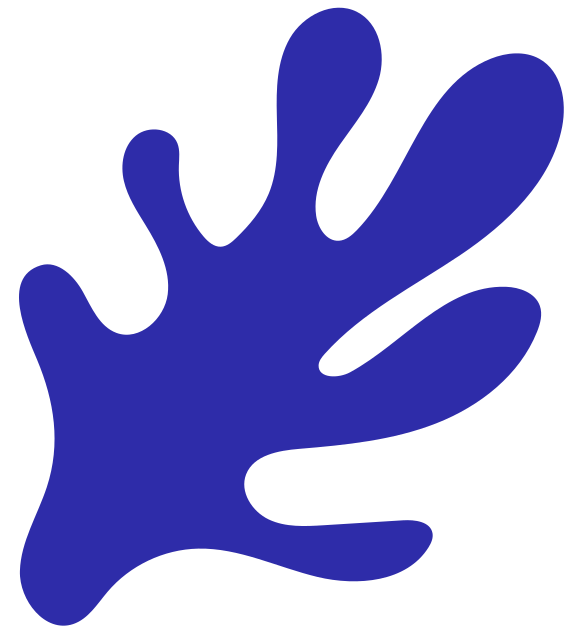 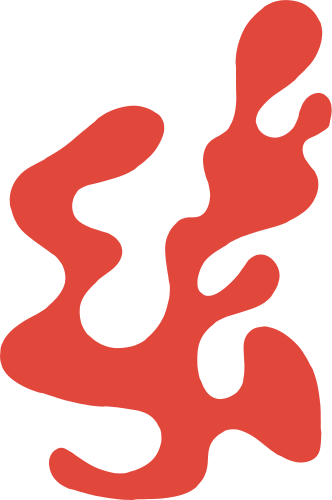 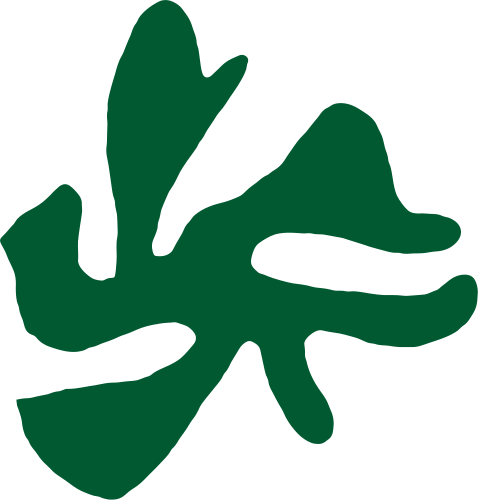 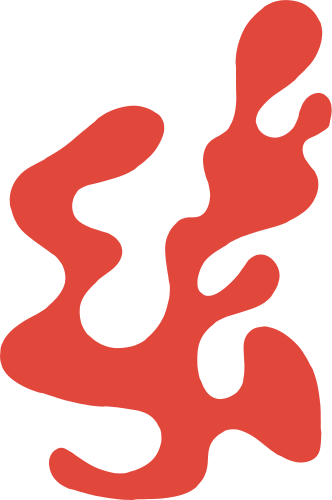 Elaborate on the featured statistic.
ADD A MAIN POINT
ADD A MAIN POINT
ADD A MAIN POINT
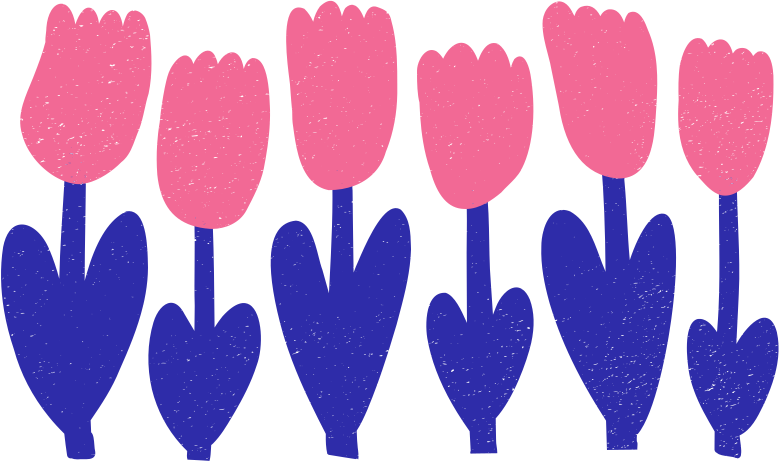 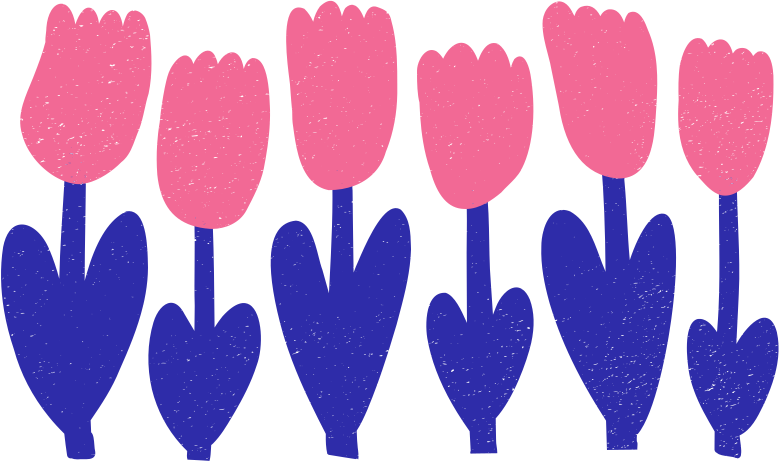 Elaborate on what you want
to discuss.
Elaborate on what you want
to discuss.
Elaborate on what you want
to discuss.
Add a
Timeline Page
01
02
03
50
Write Your Topic or Idea
Elaborate on what you want to discuss.
40
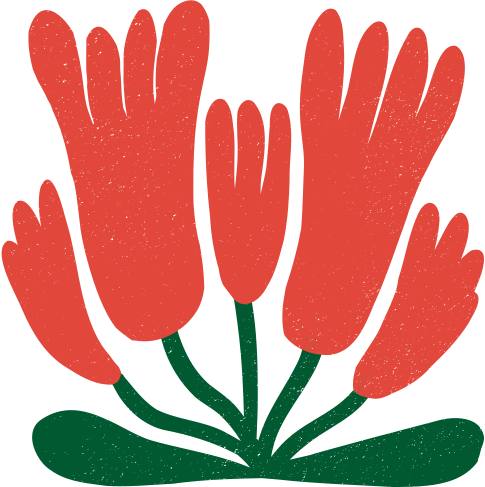 30
20
10
0
Item 1
Item 2
Item 3
Item 4
Item 5
Write Your Big Topic or Idea
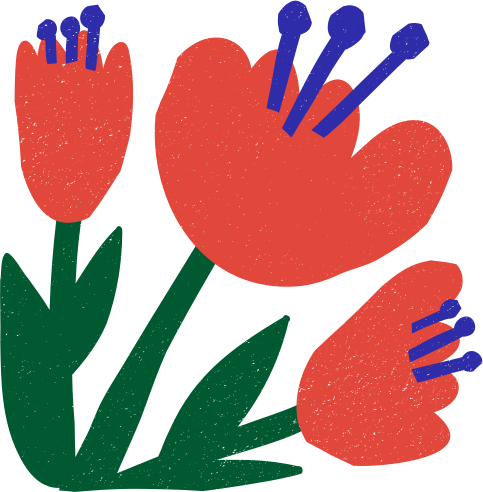 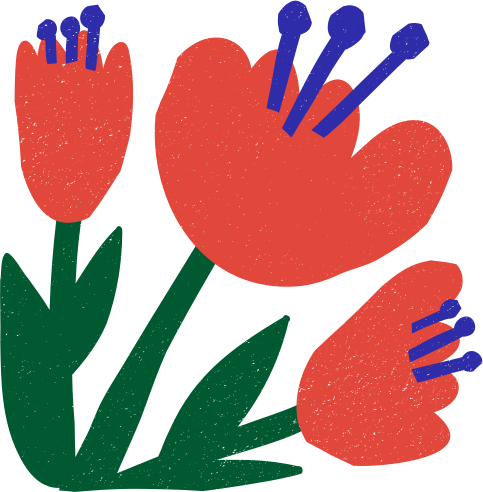 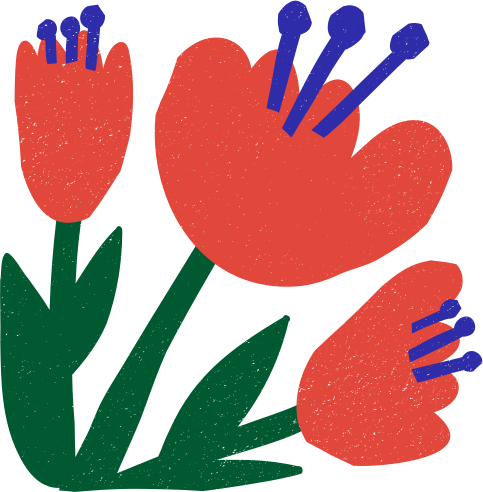 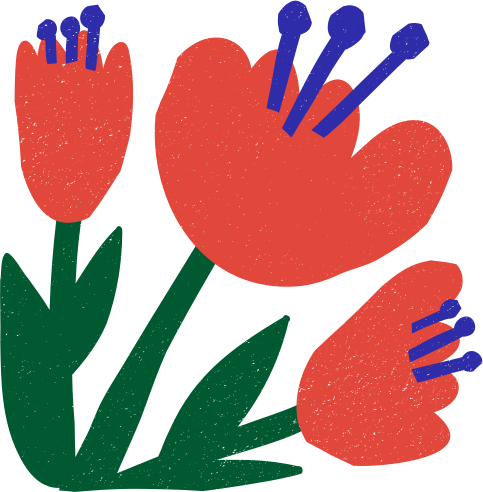 Briefly elaborate
on what you want
to discuss.
Briefly elaborate
on what you want
to discuss.
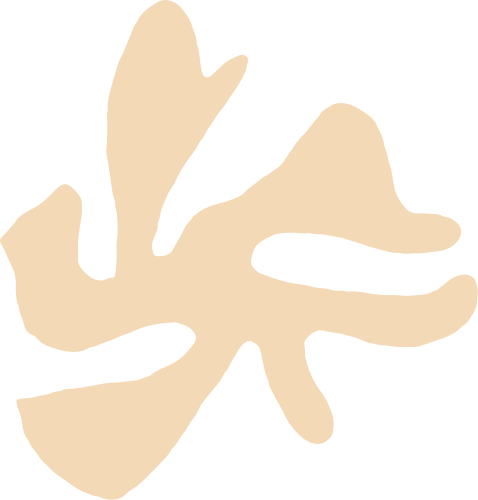 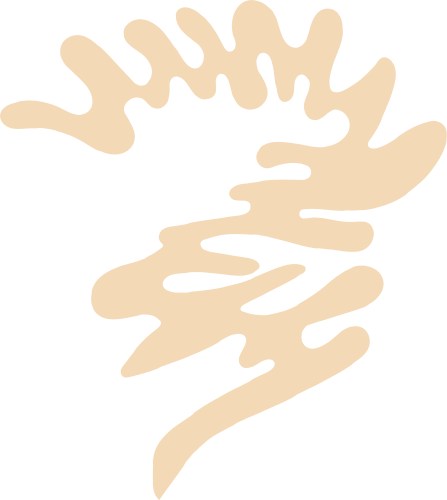 Thank you!
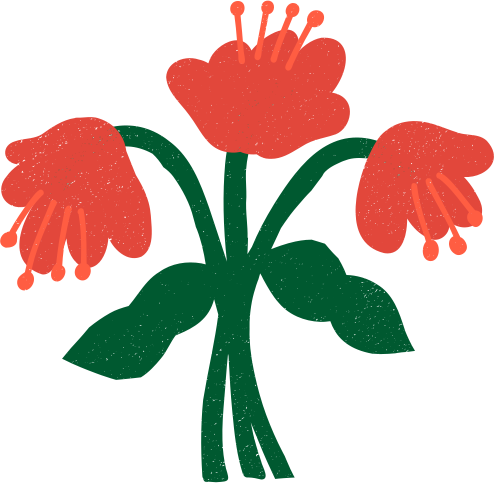 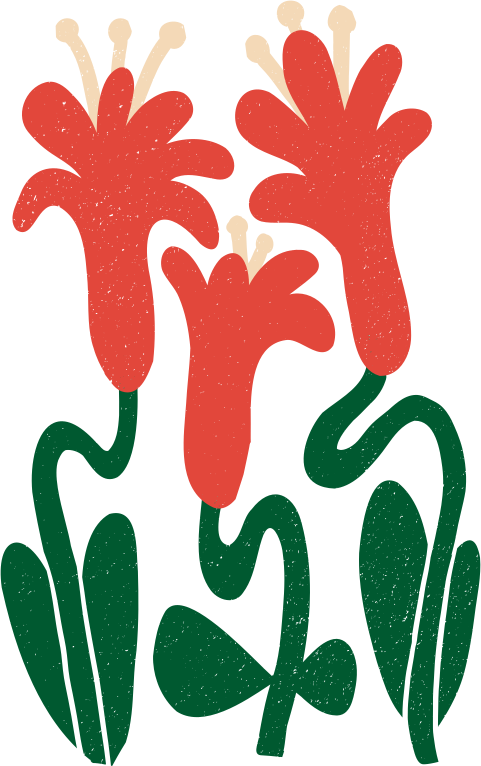 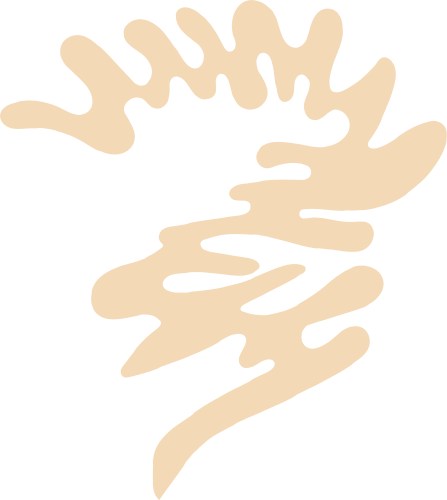 Write a closing statement or call-to-action here.
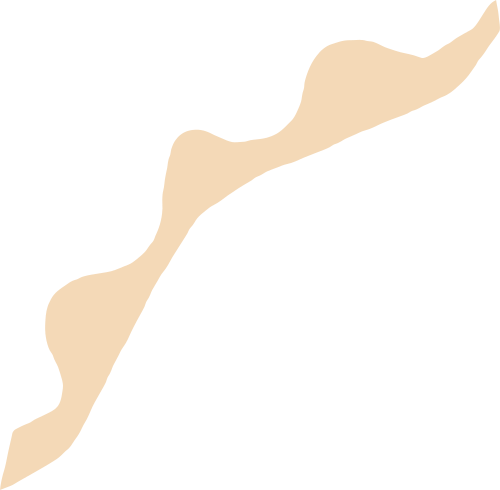 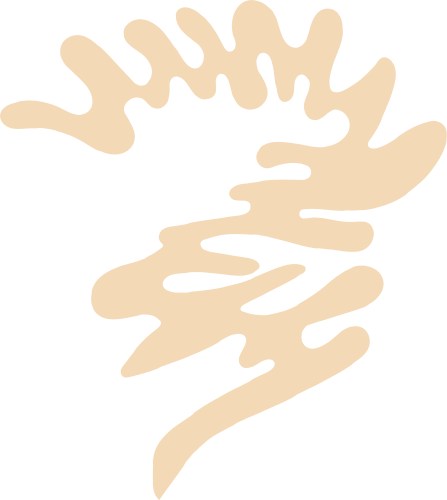 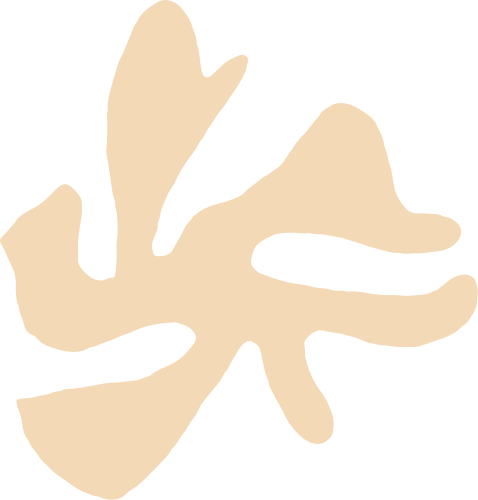 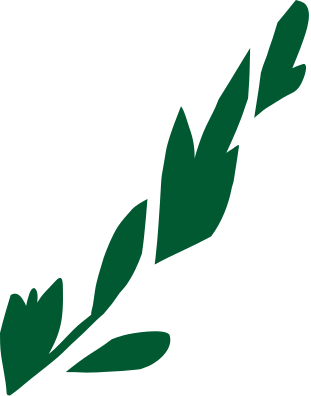 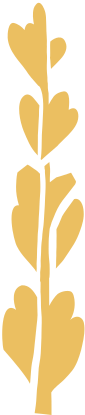 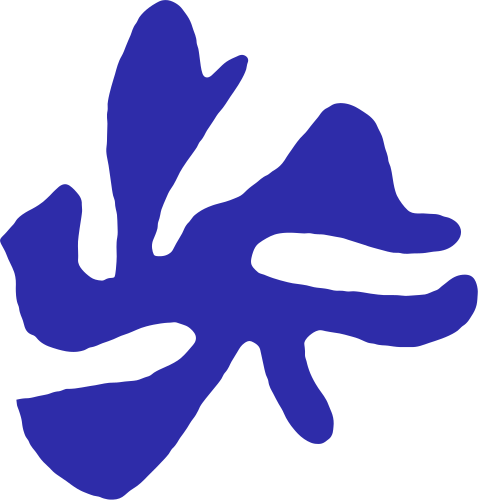 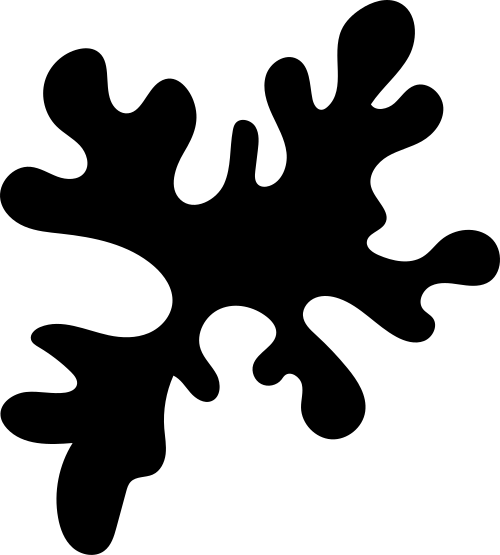 Credits
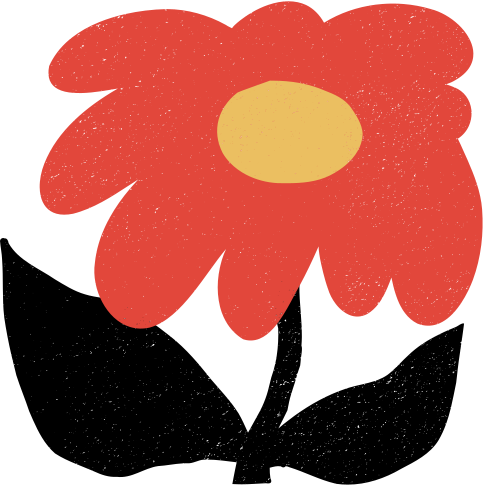 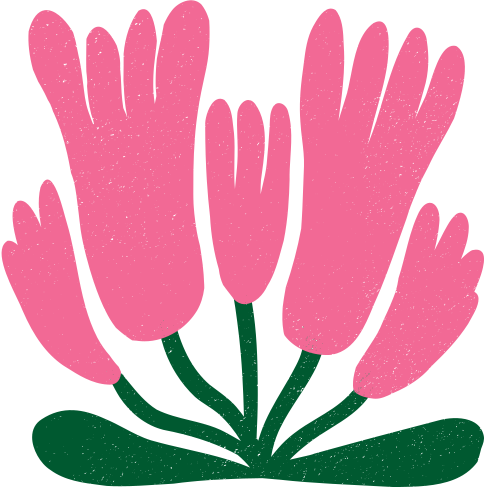 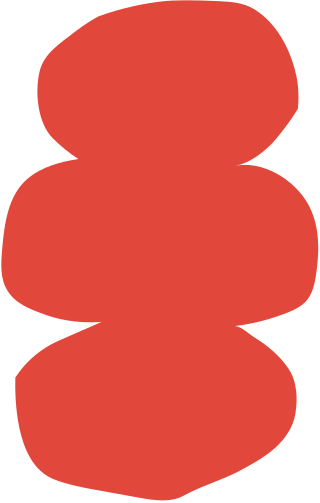 THIS PRESENTATION TEMPLATE IS FREE FOR EVERYONE TO USE THANKS TO THE FOLLOWING:
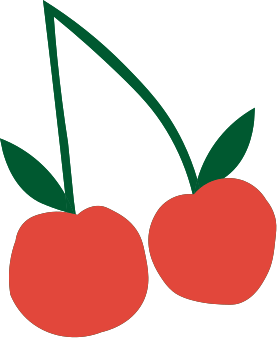 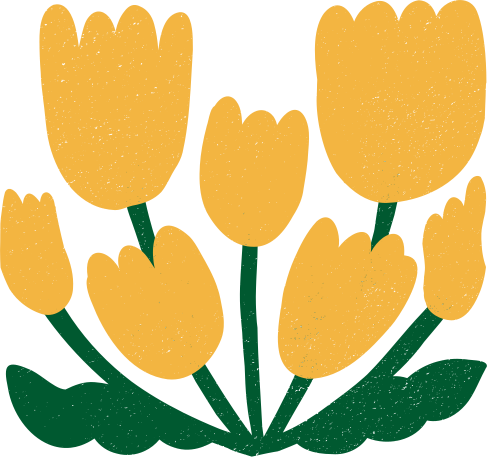 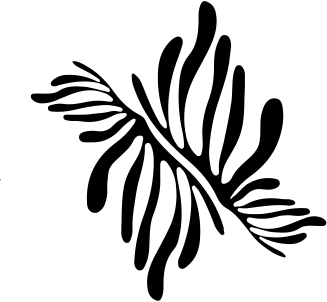 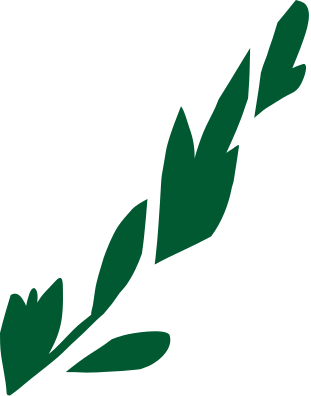 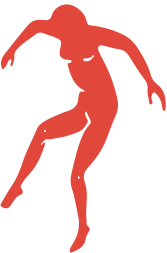 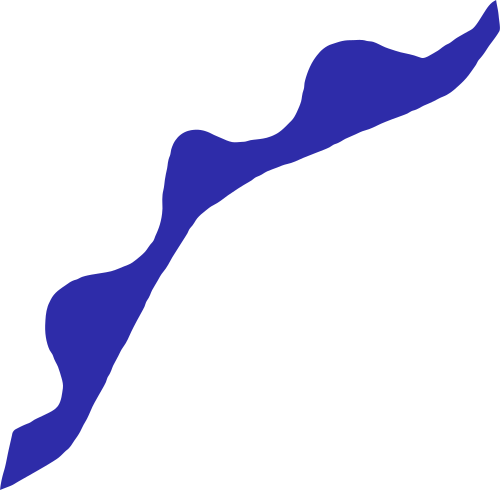 SlidesCarnival for the presentation template
Pexels for the photos
HAPPY DESIGNING!
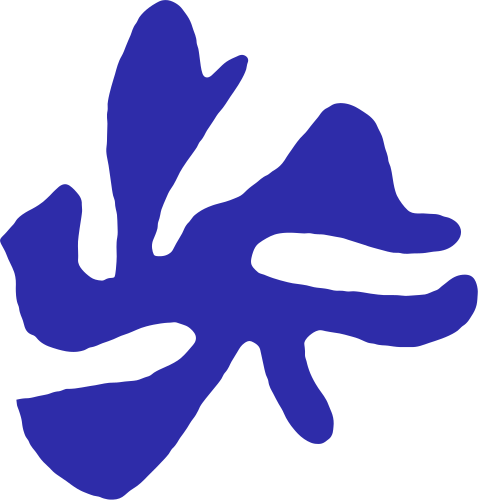 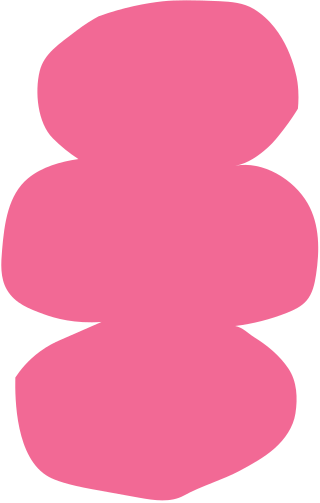 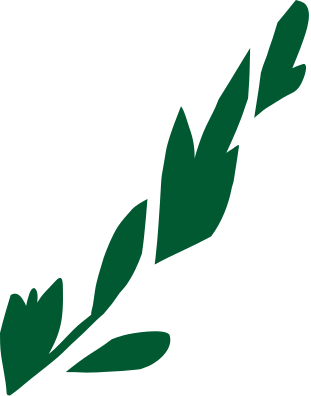 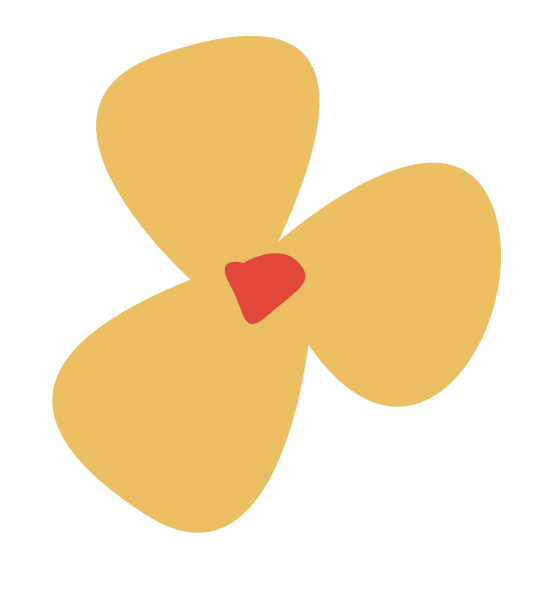 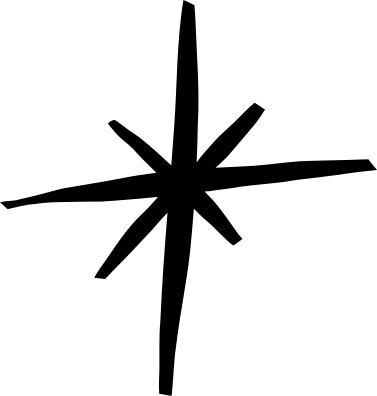 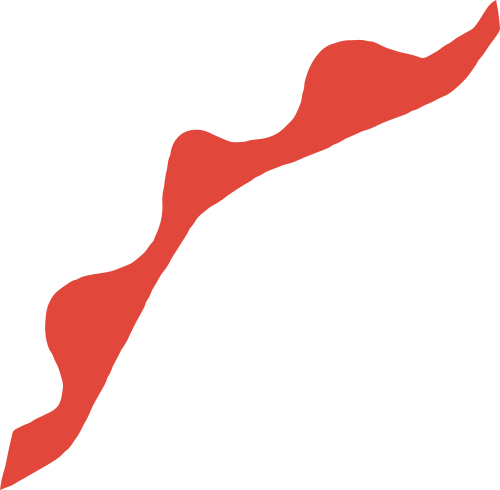 Fonts In this Presentation
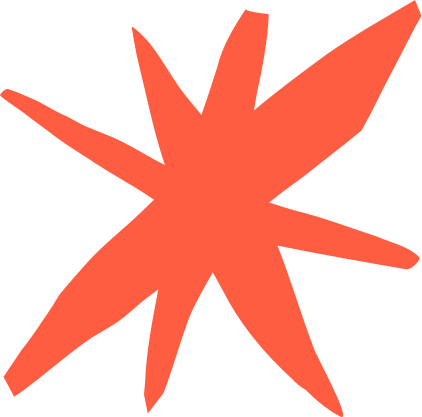 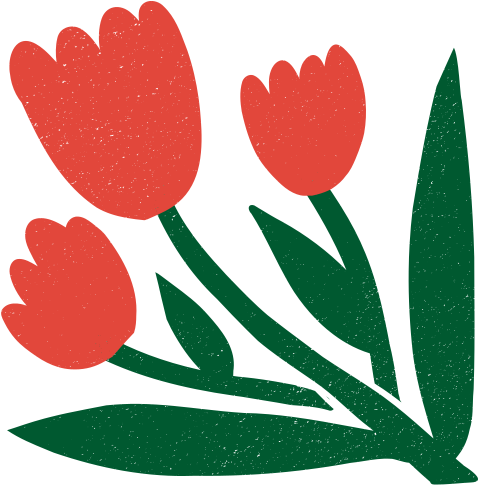 THIS PRESENTATION TEMPLATE USES THE FOLLOWING FREE FONTS:
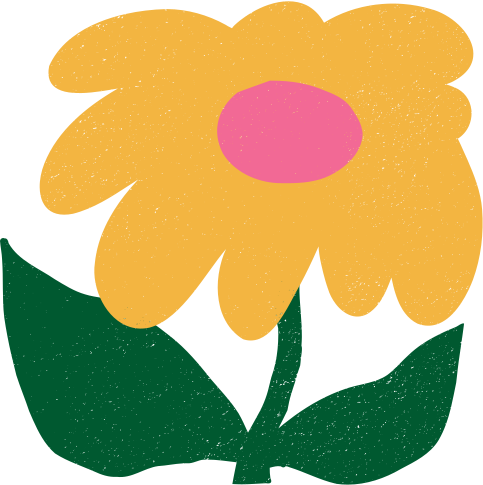 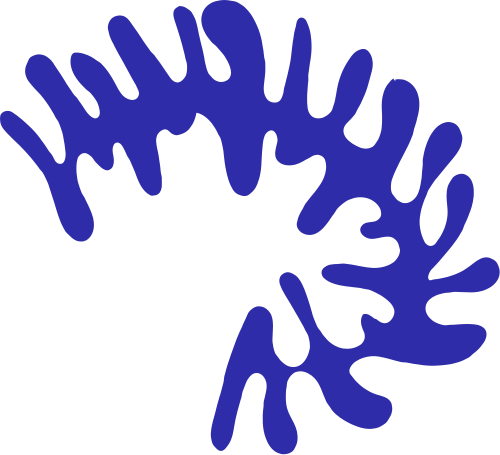 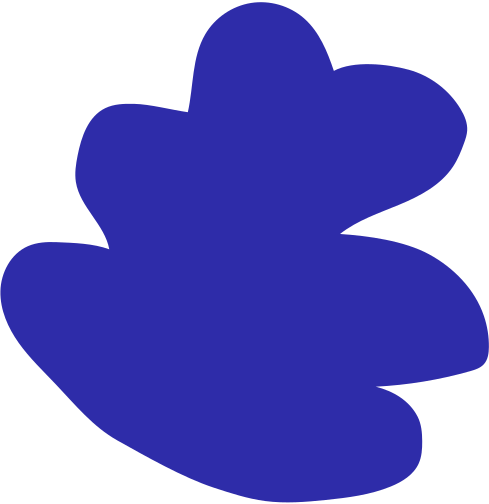 Titles: Merriweather
Headers: Lato
Body Copy: Nunito Light
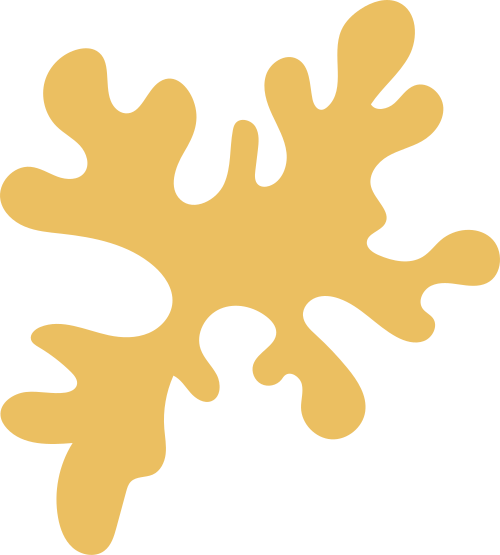 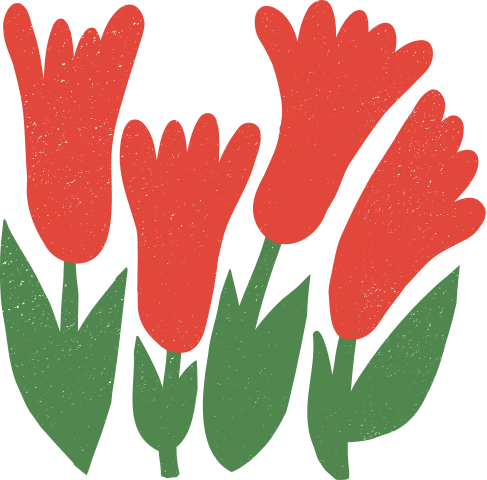 HAPPY DESIGNING!
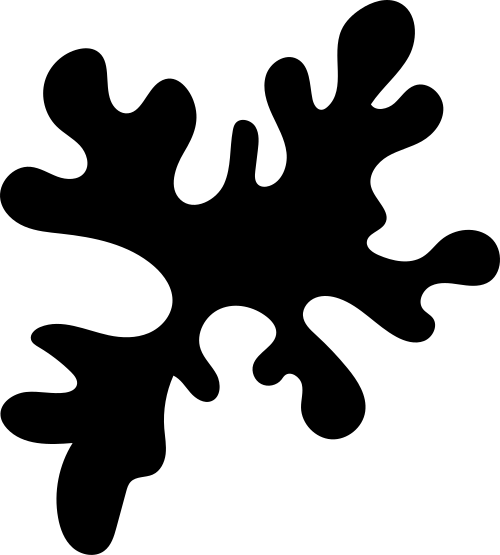 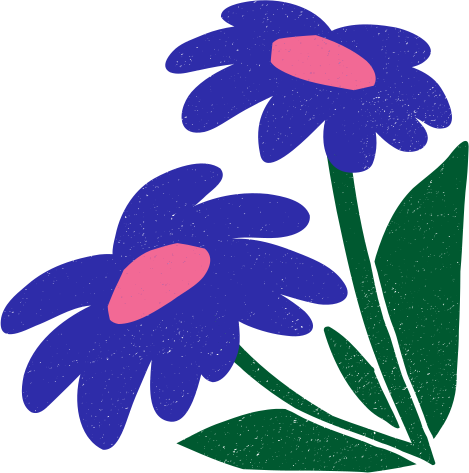 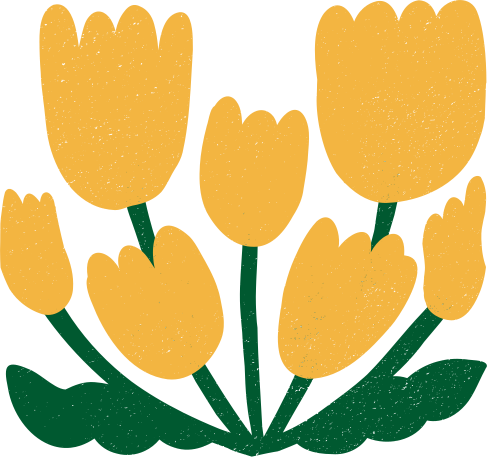 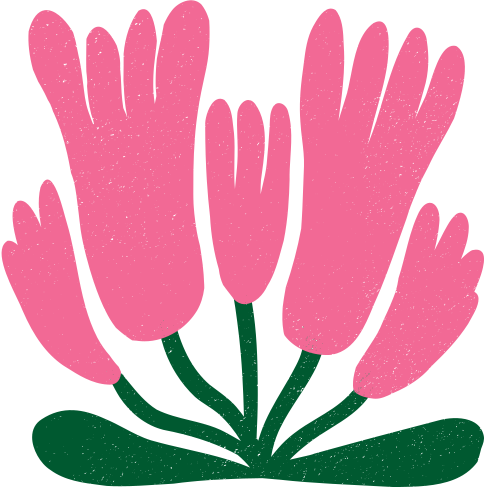 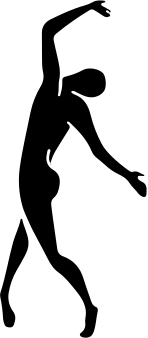 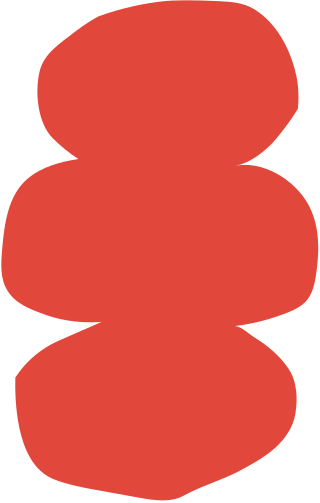 Resource 
Page
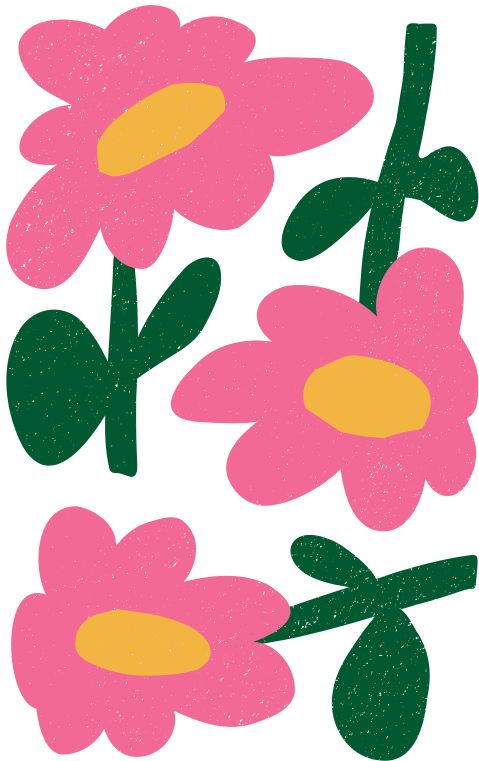 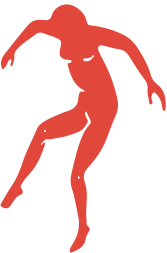 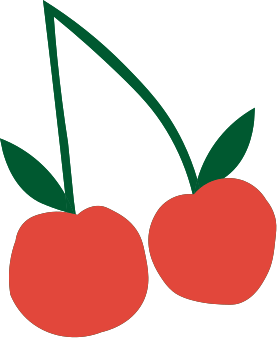 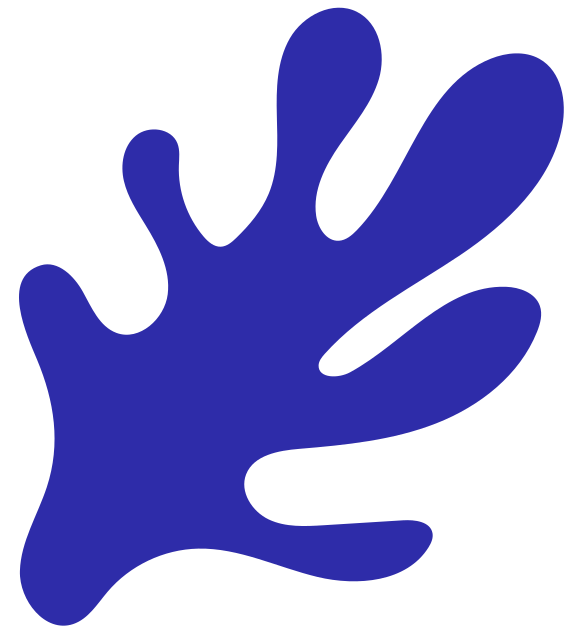 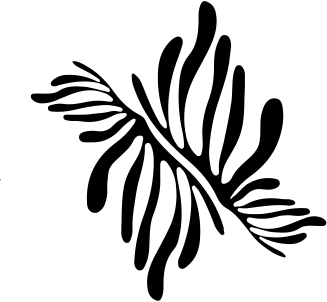 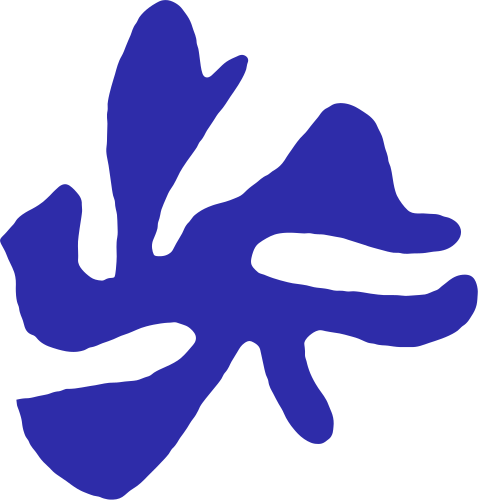 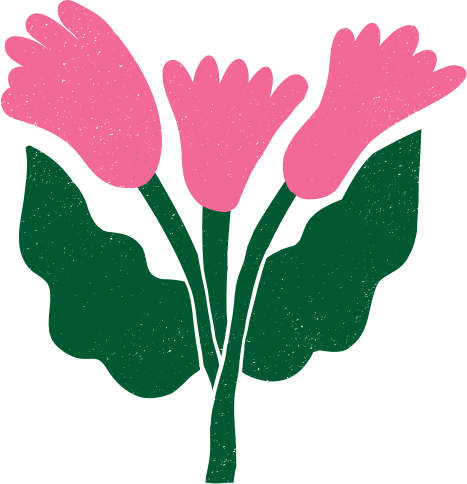 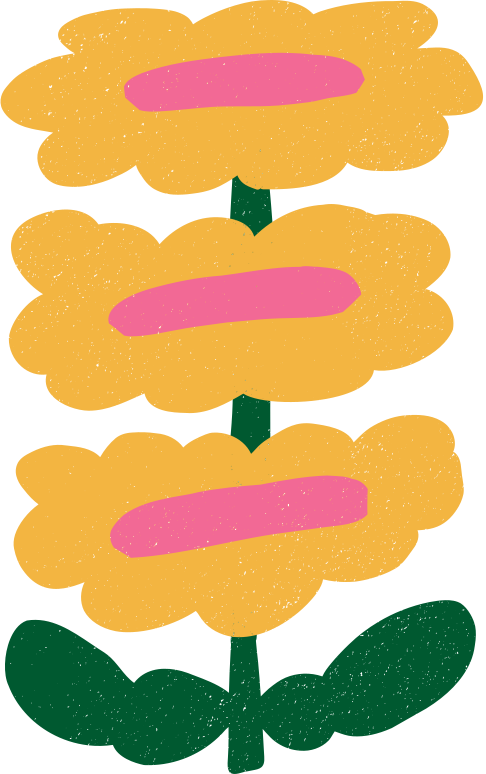 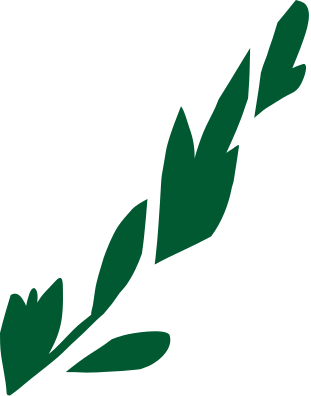 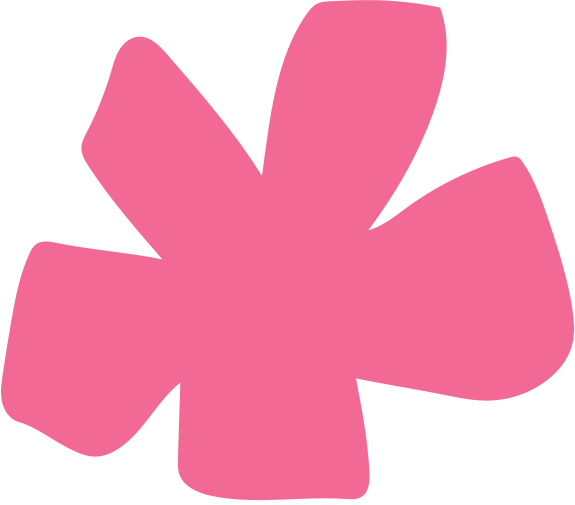 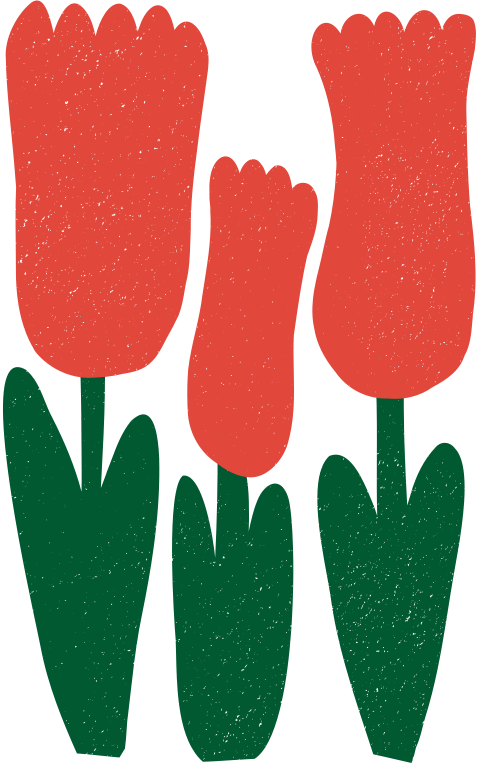 Use these design resources in your Canva Presentation. Happy designing! 

Don't forget to delete this page
before presenting.
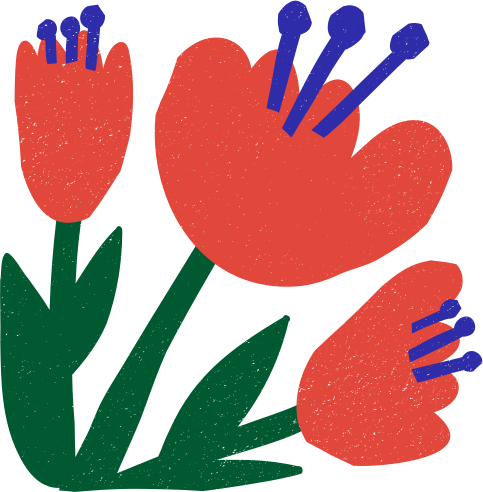 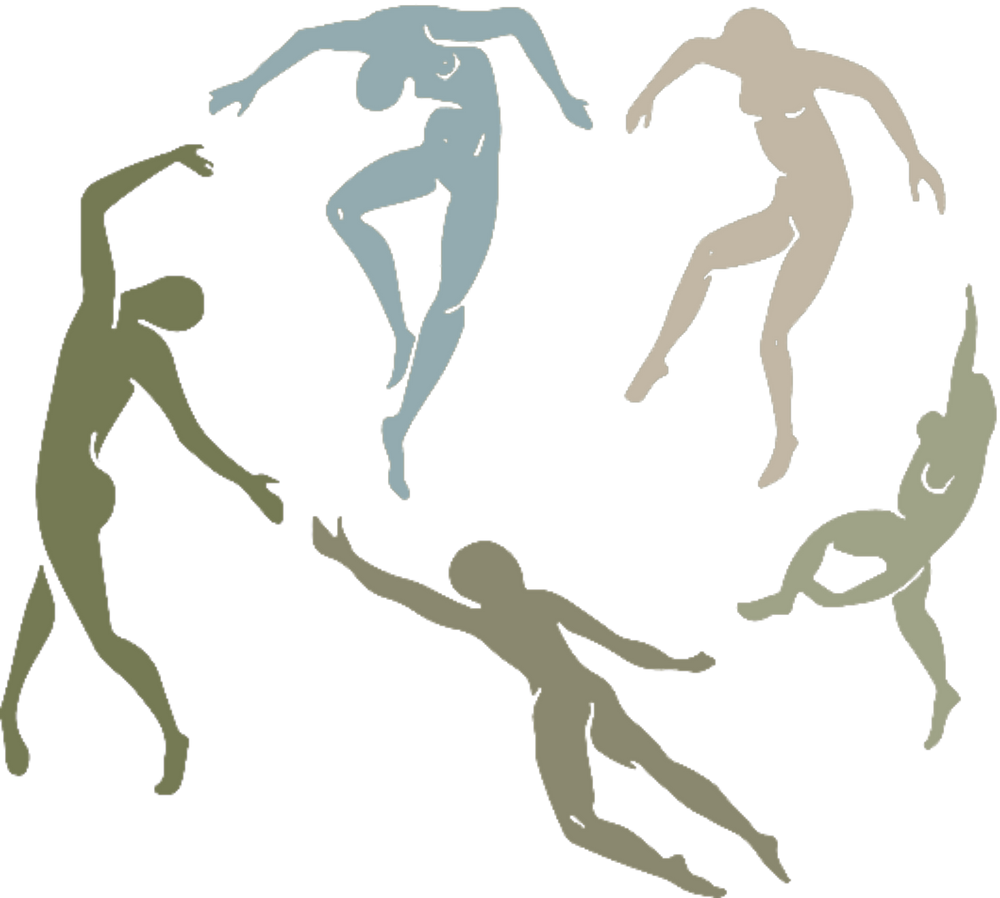 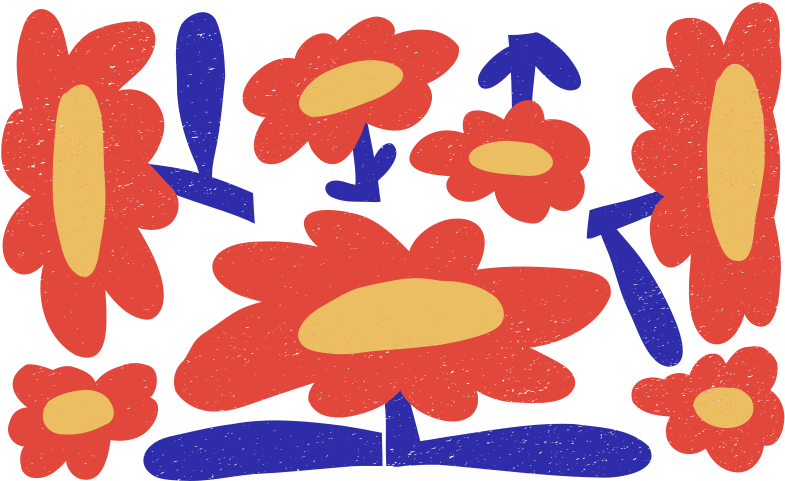 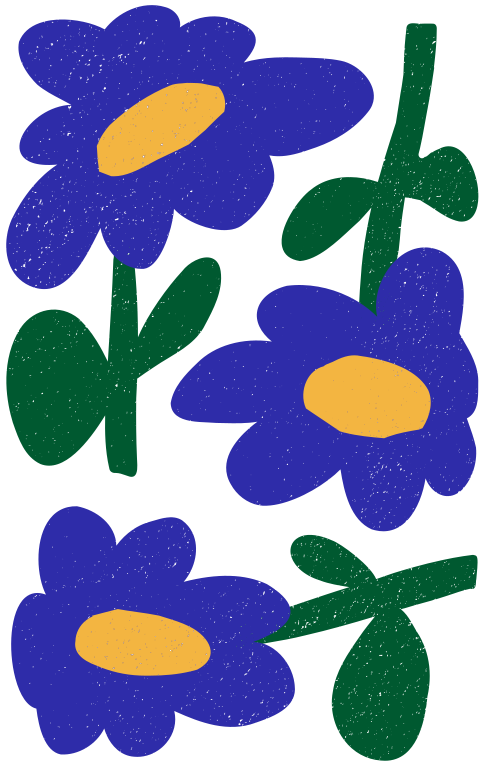 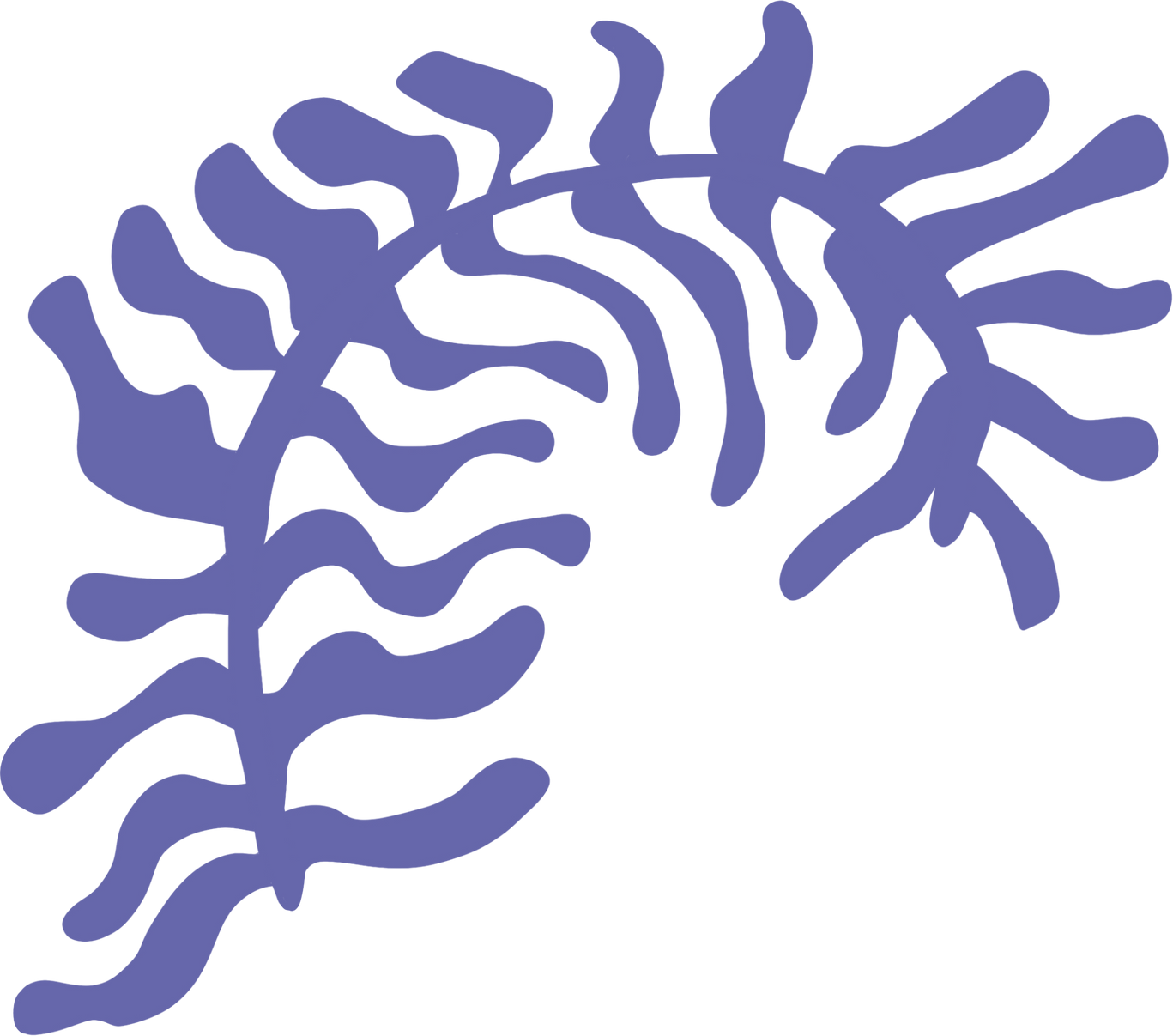 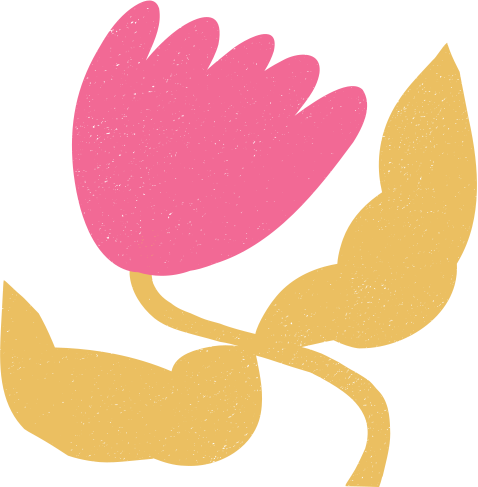 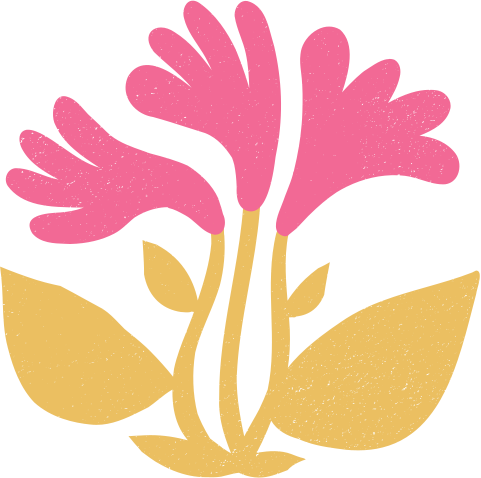 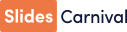 Free templates for all your presentation needs
For PowerPoint, Google Slides, and Canva
100% free for personal or commercial use
Ready to use, professional, and customizable
Blow your audience away with attractive visuals